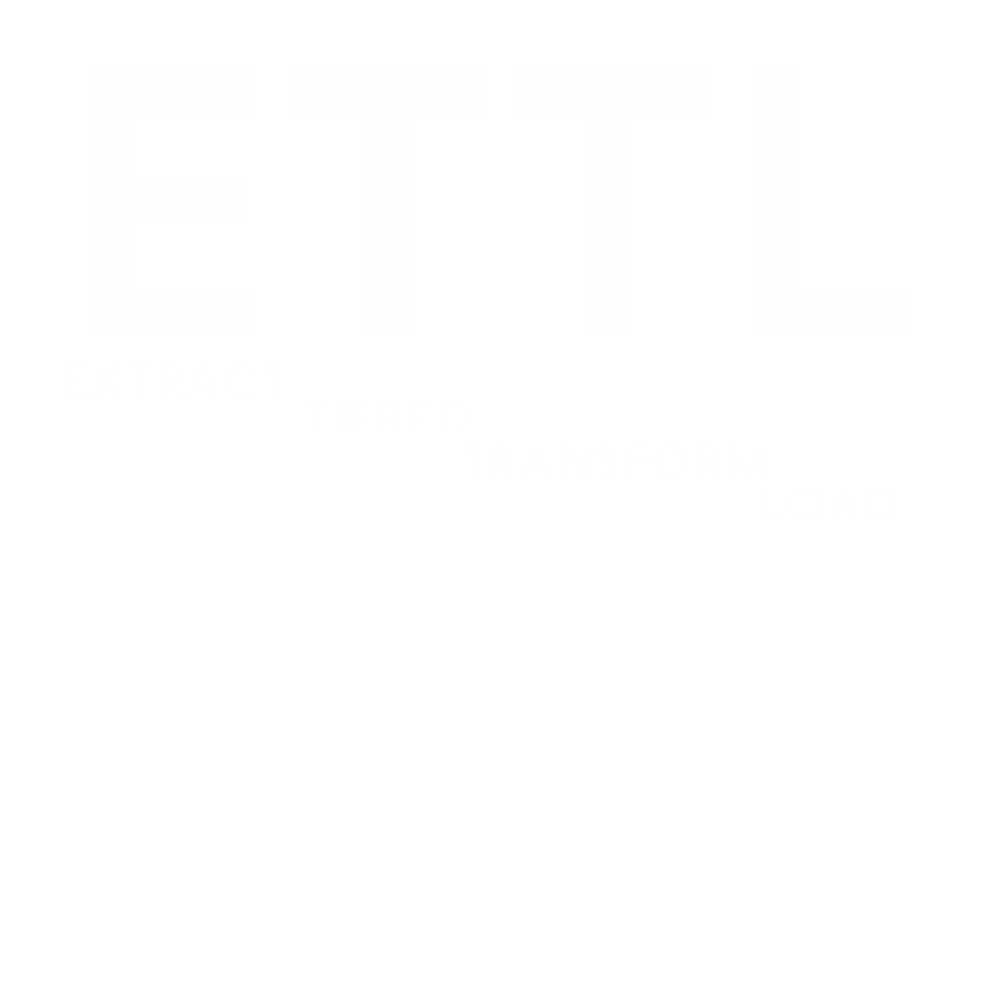 A pipeline for a modular, scalable & observable Internal Analytics platform
J.M. Saponaro                        
Data Engineer & Internal Analytics Team Lead @ Datadog
Agenda
WHAT we do and how
WHYETTL: our challenges
HOW it solves them
MONITORINGthe whole thing
‹#›
WHATwe do and how
‹#›
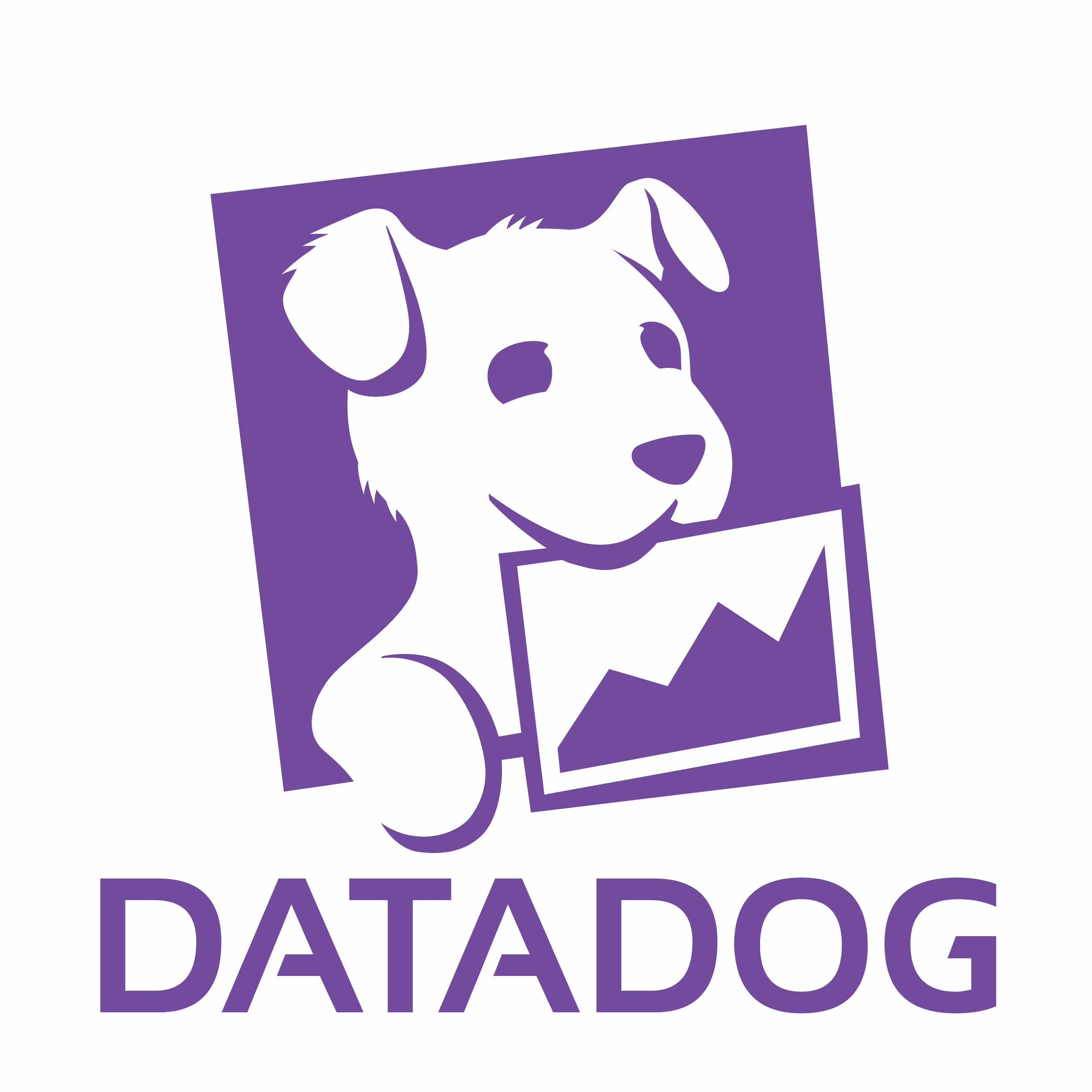 Monitoring platform for cloud-scale infrastructures and applications
‹#›
[Speaker Notes: Monitoring platform for cloud-scale infrastructures and applications that aggregates data from more than 200 technologies for troubleshooting, alerting, and graphing. We ingest trillions of data point per day through performance Metrics, Traces of the requests through your systems, and Logs.]
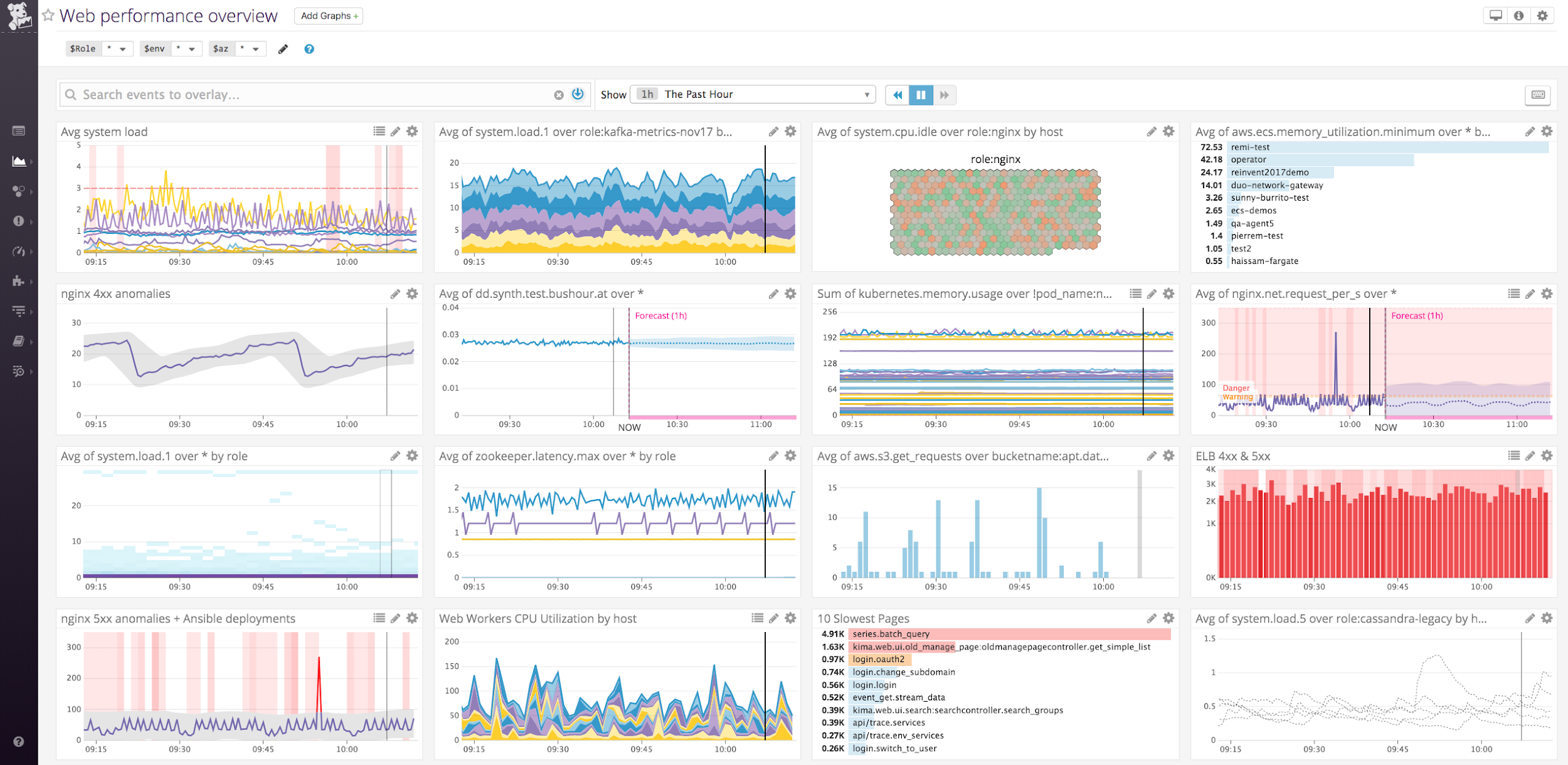 ‹#›
[Speaker Notes: Monitoring platform for cloud-scale infrastructures and applications that aggregates data from more than 200 technologies for troubleshooting, alerting, and graphing. We ingest trillions of data point per day through performance Metrics, Traces of the requests through your systems, and Logs.]
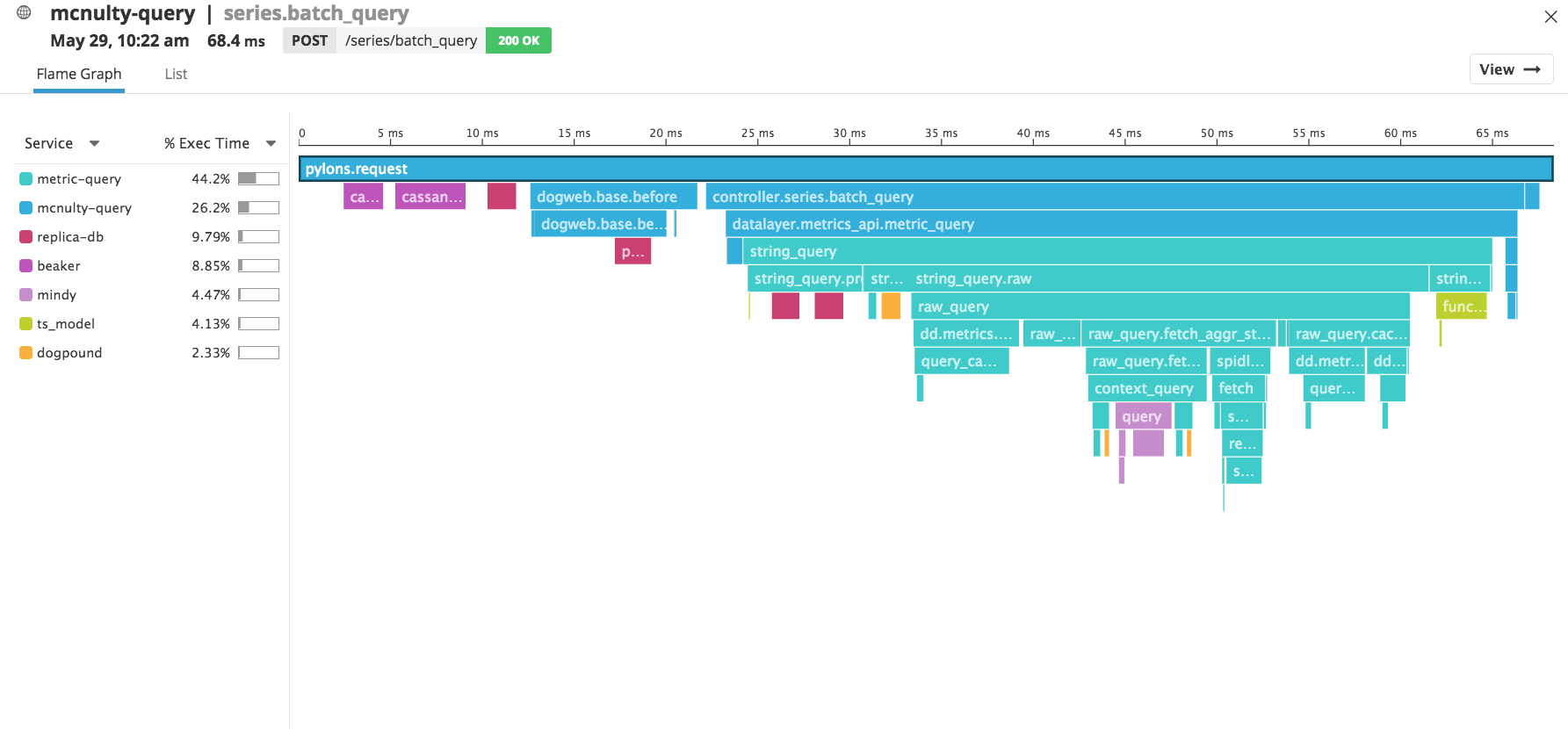 ‹#›
[Speaker Notes: Monitoring platform for cloud-scale infrastructures and applications that aggregates data from more than 200 technologies for troubleshooting, alerting, and graphing. We ingest trillions of data point per day through performance Metrics, Traces of the requests through your systems, and Logs.]
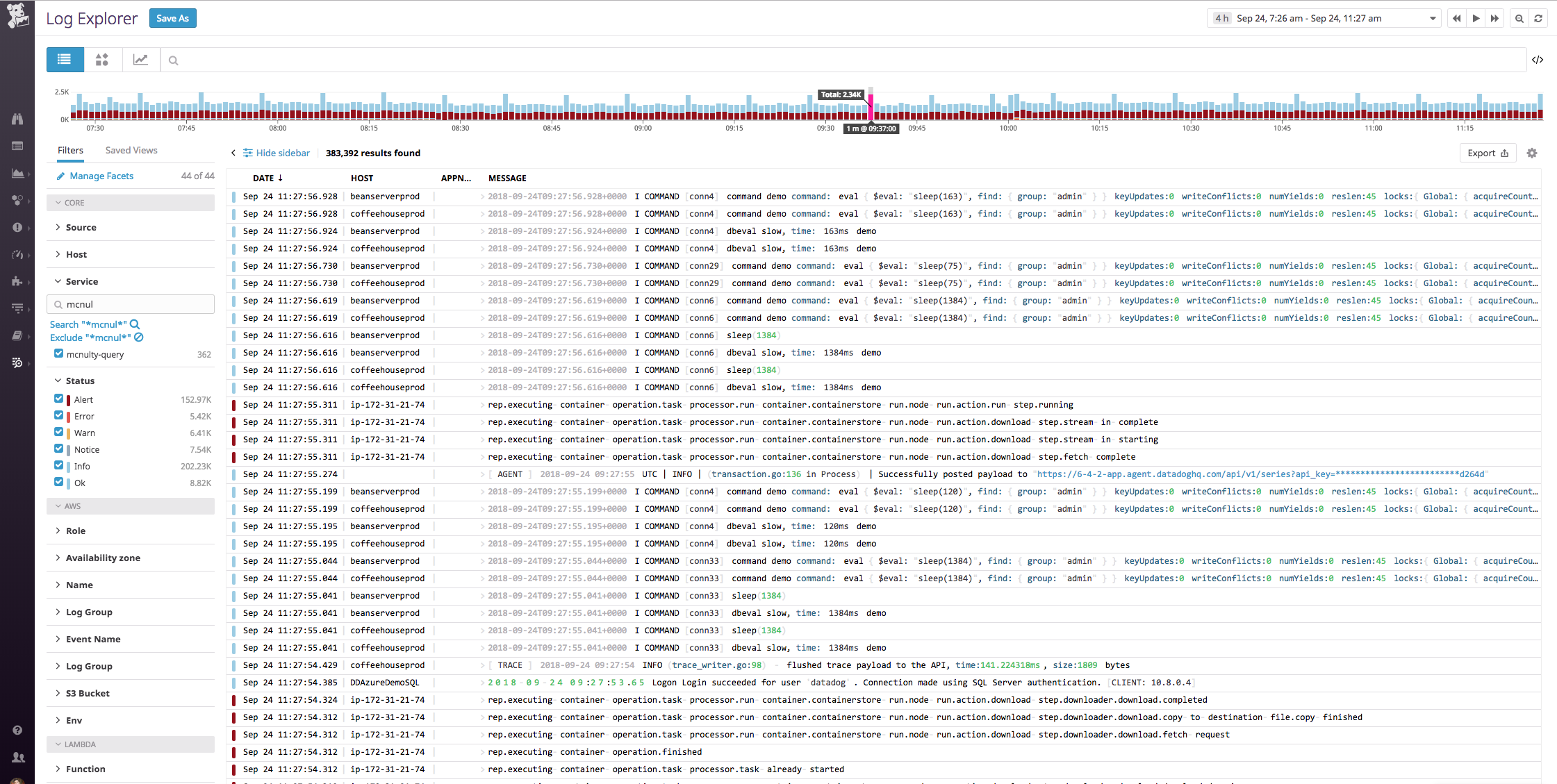 ‹#›
[Speaker Notes: Monitoring platform for cloud-scale infrastructures and applications that aggregates data from more than 200 technologies for troubleshooting, alerting, and graphing. We ingest trillions of data point per day through performance Metrics, Traces of the requests through your systems, and Logs.]
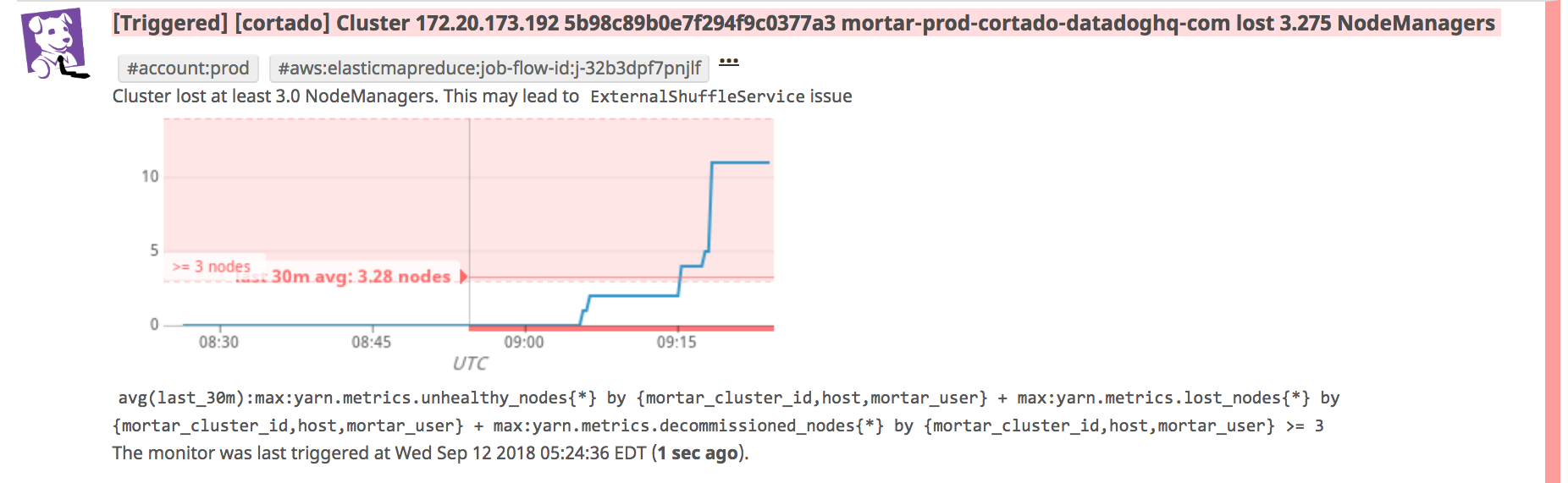 ‹#›
[Speaker Notes: Monitoring platform for cloud-scale infrastructures and applications that aggregates data from more than 200 technologies for troubleshooting, alerting, and graphing. We ingest trillions of data point per day through performance Metrics, Traces of the requests through your systems, and Logs.]
Internal Analytics team
Provide all other teams at Datadog with data and analyticsto help them answer questions about business, operations & product usage
‹#›
[Speaker Notes: Cerebral cortex of the company.]
Internal Analytics team
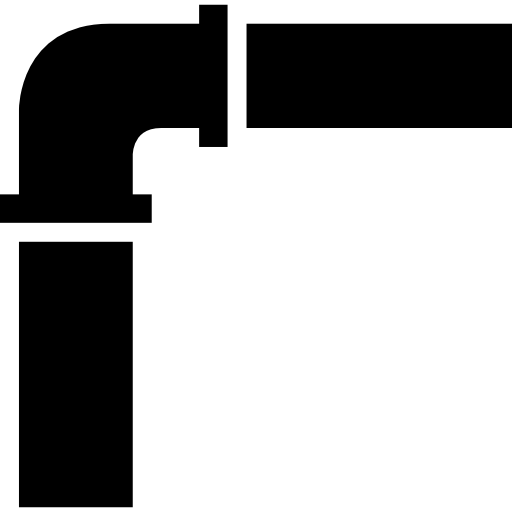 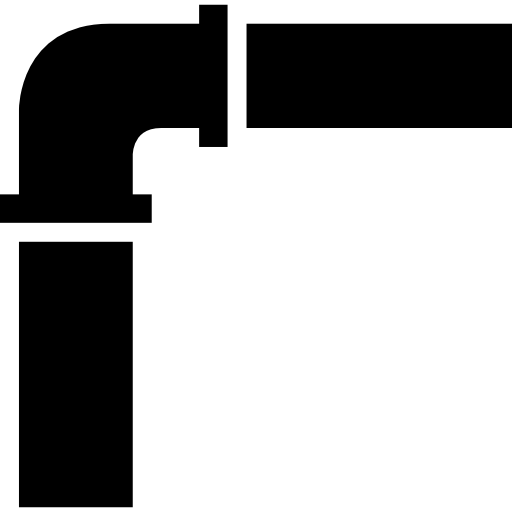 Data Engineers   +   Data Analysts
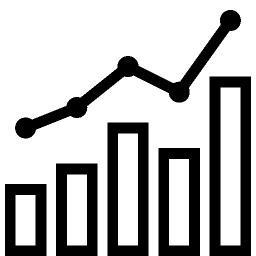 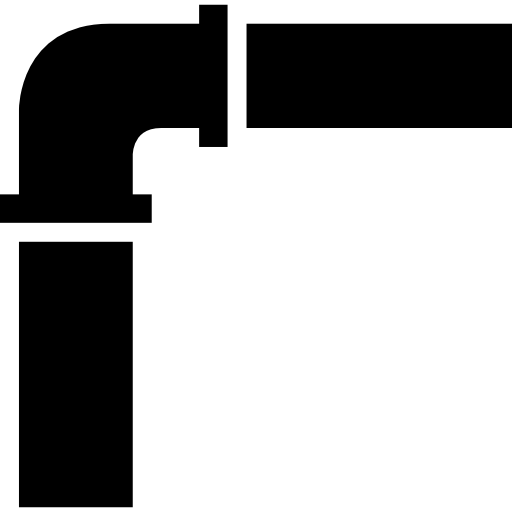 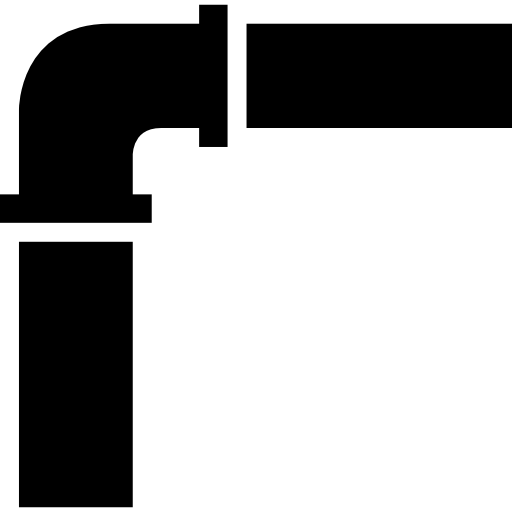 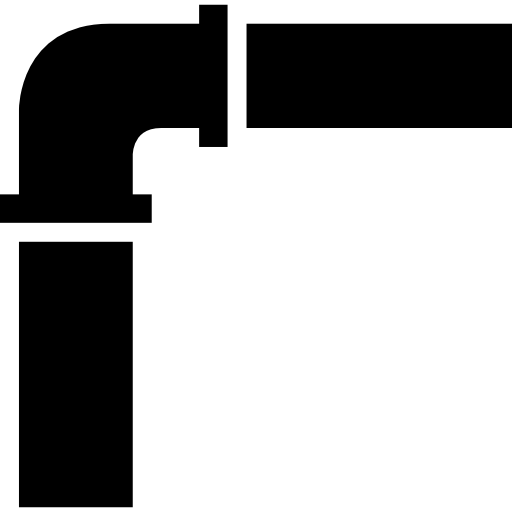 ‹#›
Our data
40+ data sources
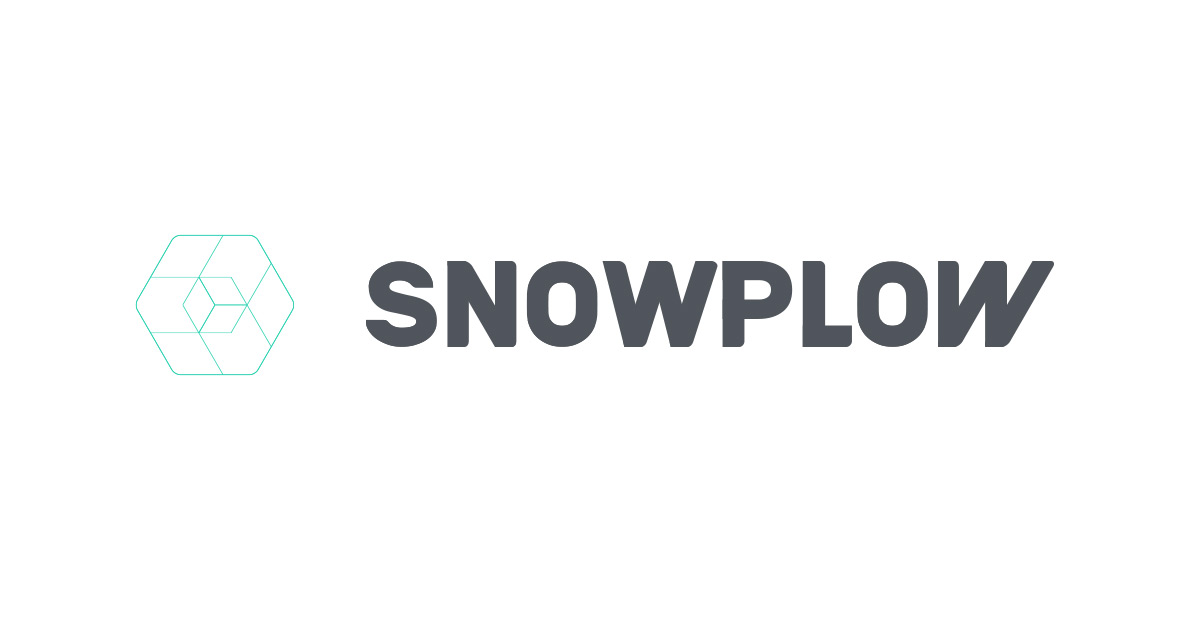 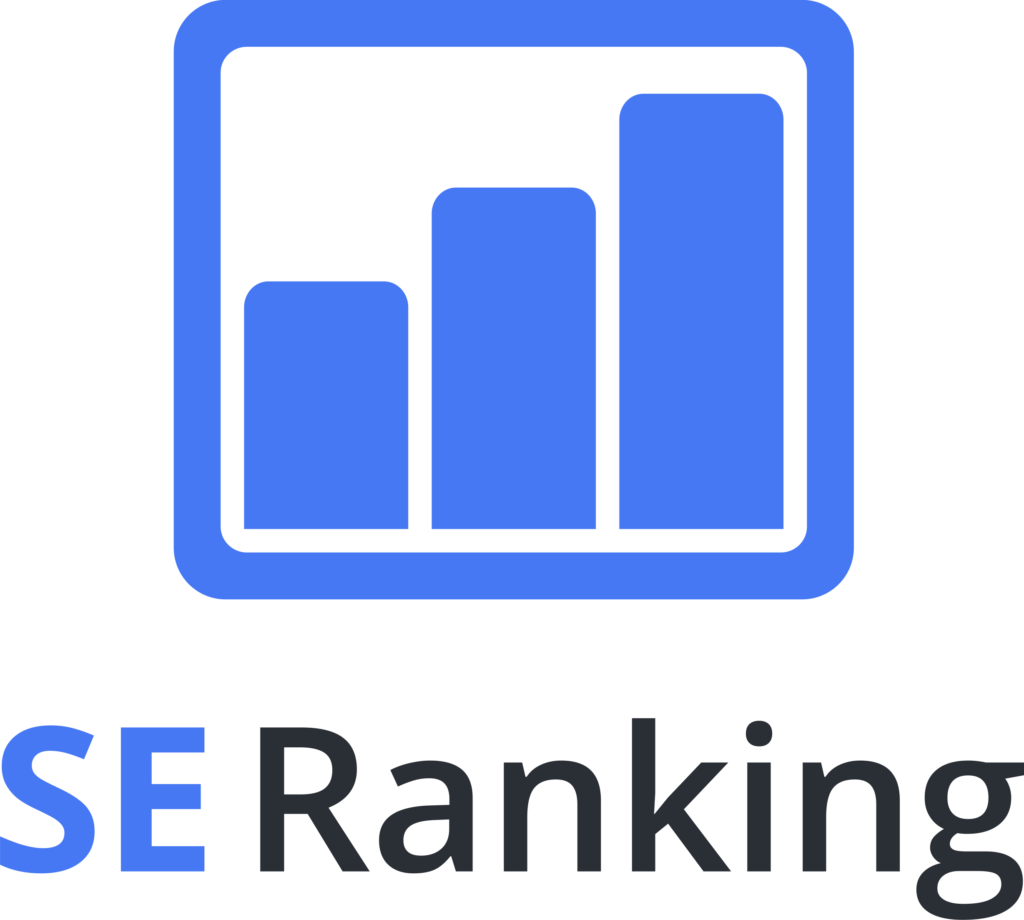 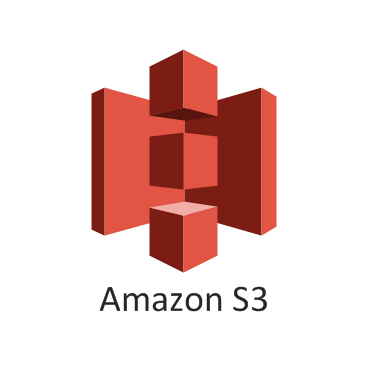 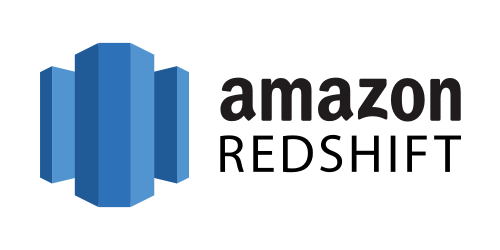 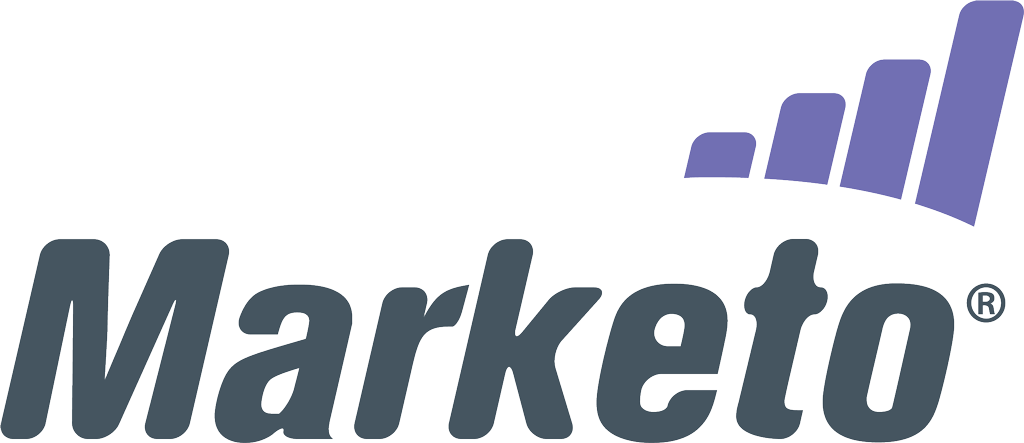 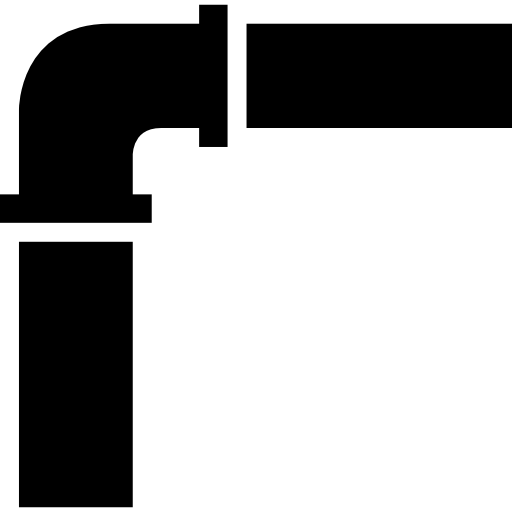 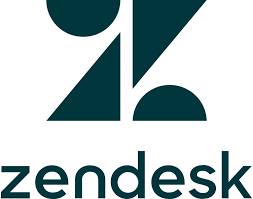 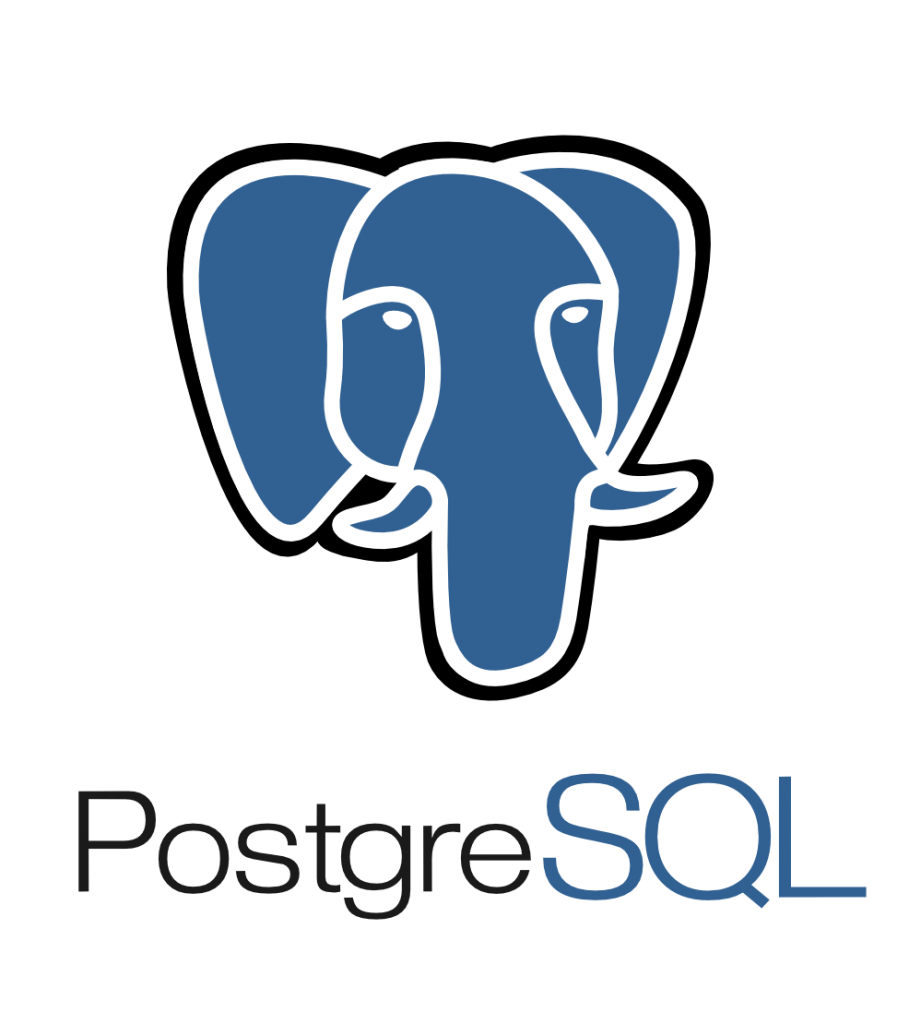 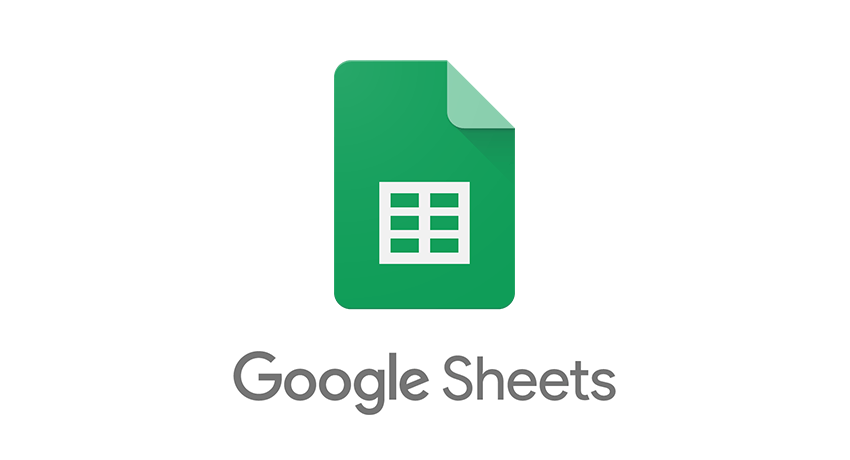 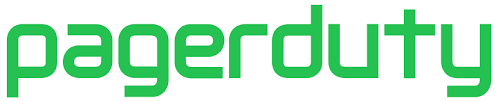 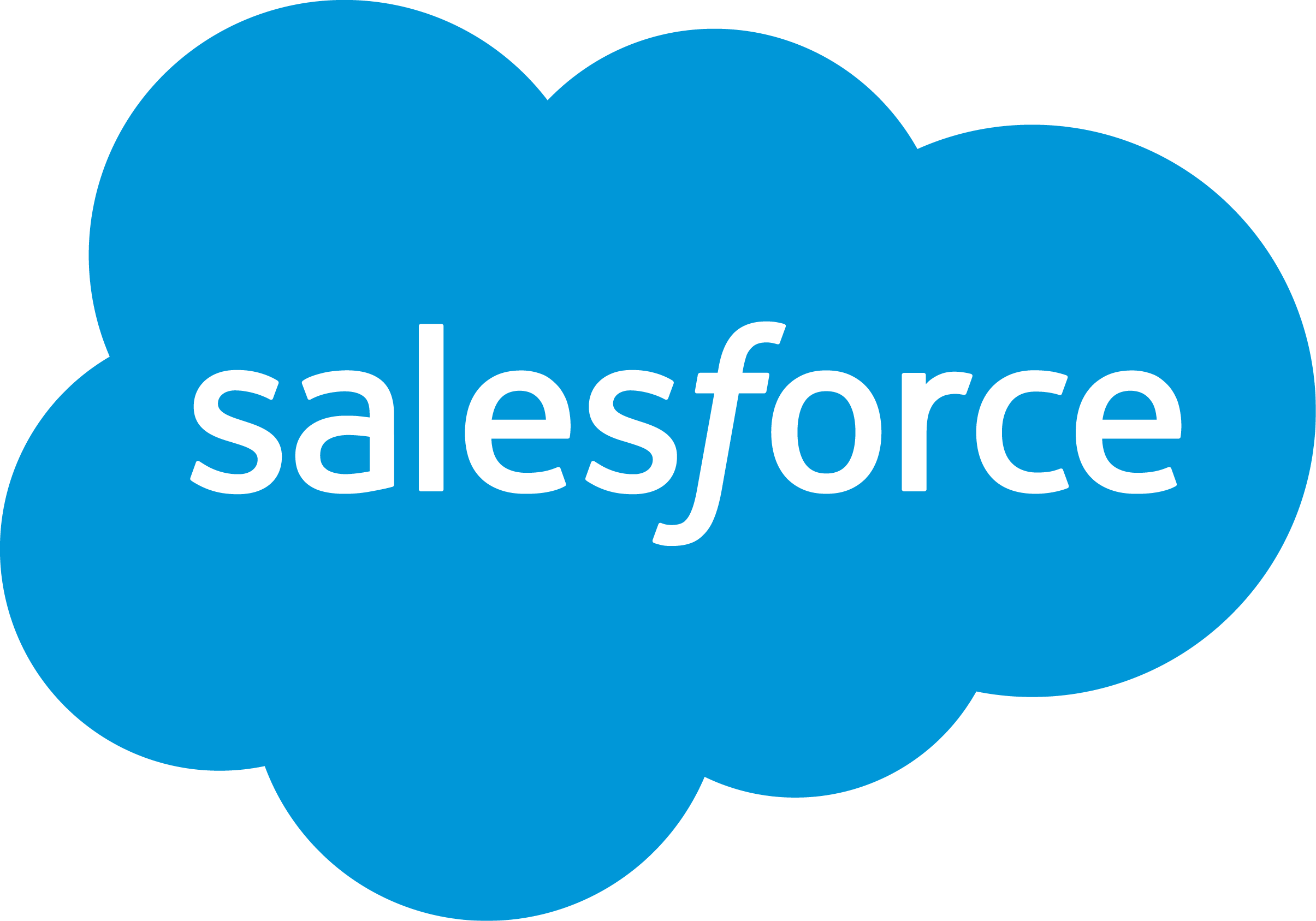 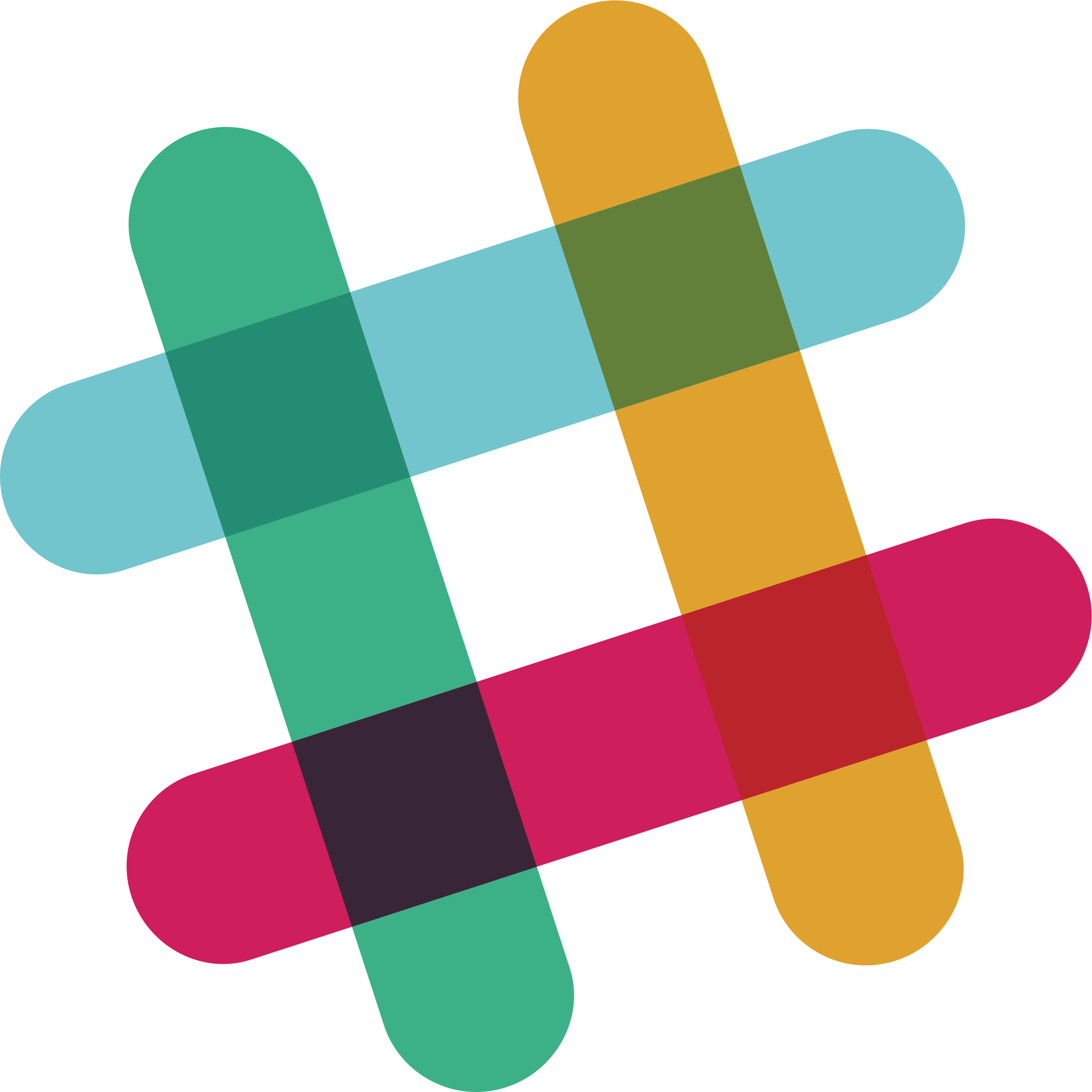 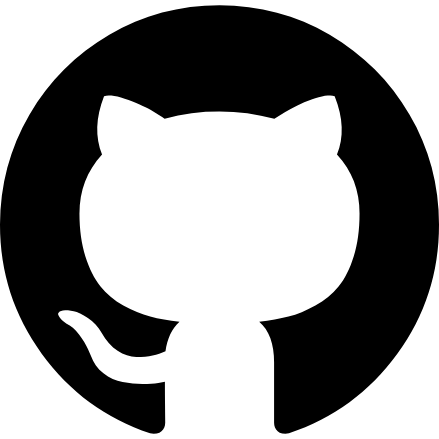 + anywhere we can extract from
‹#›
Our data
Products and features usage
Application and websites traffic
Signups Attribution
Revenue
Marketing efforts and performance
Sales pipeline
Cloud infrastructure costs
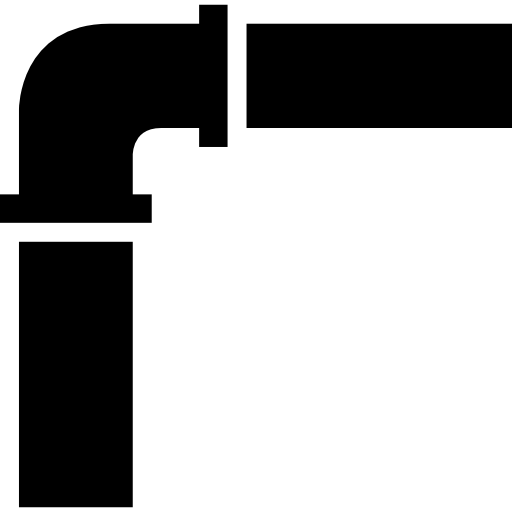 ‹#›
How we do it
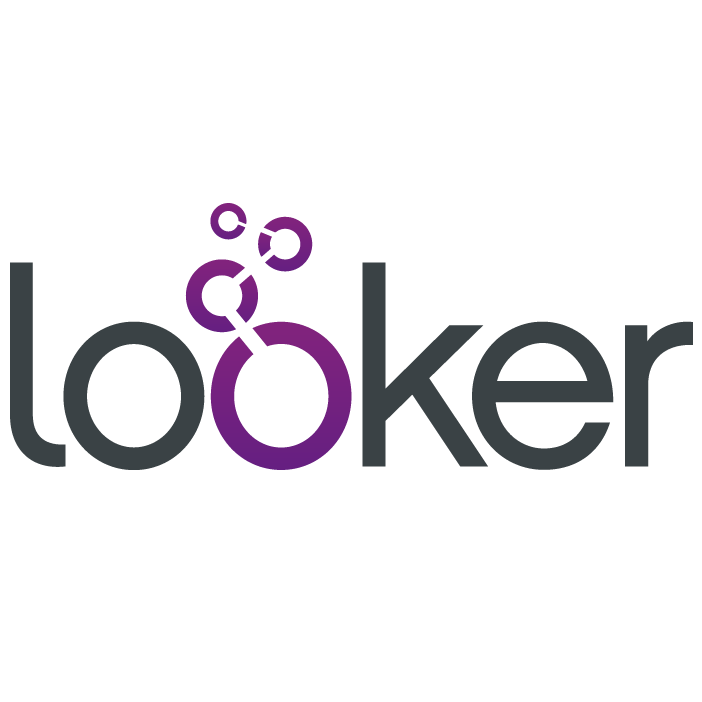 Daily pipeline
Datasources
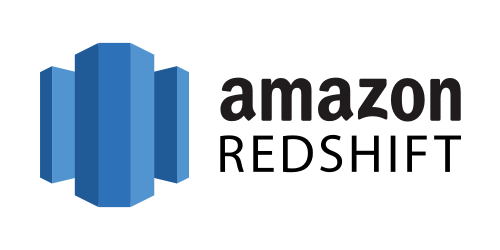 Workers
VMs
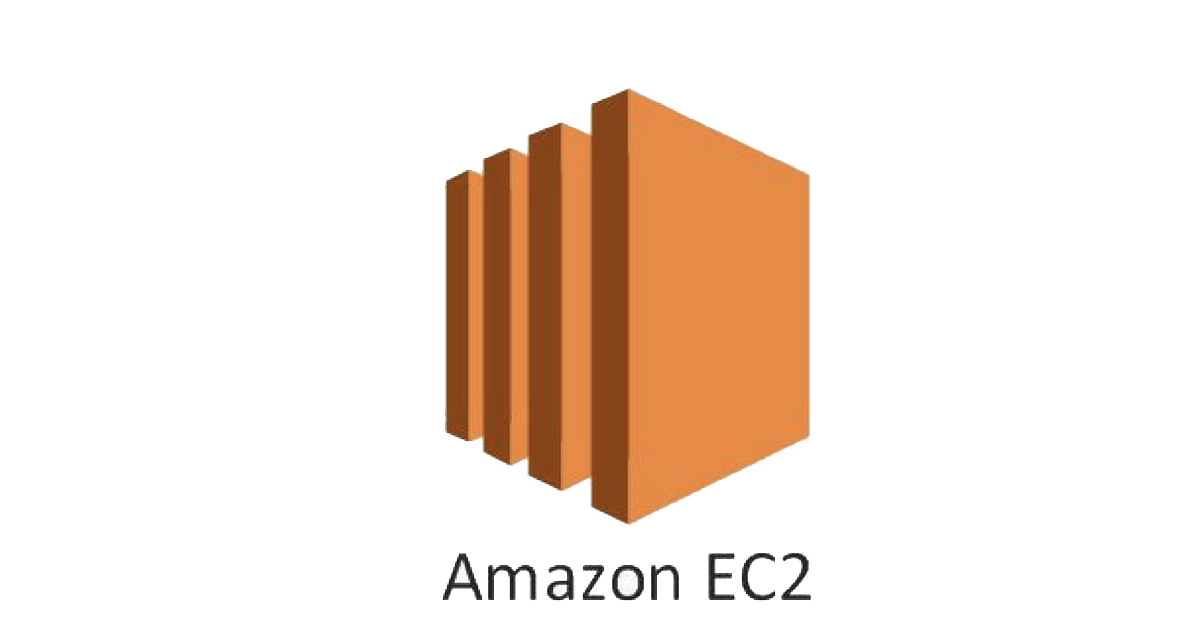 Storage
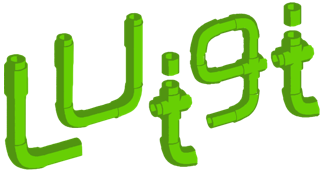 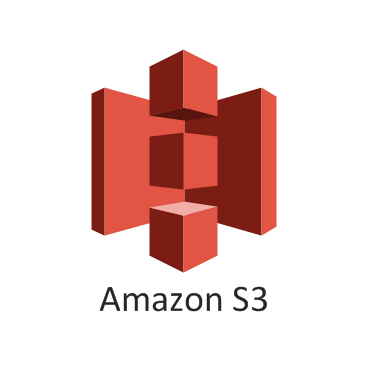 Clusters
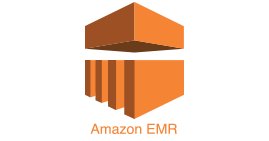 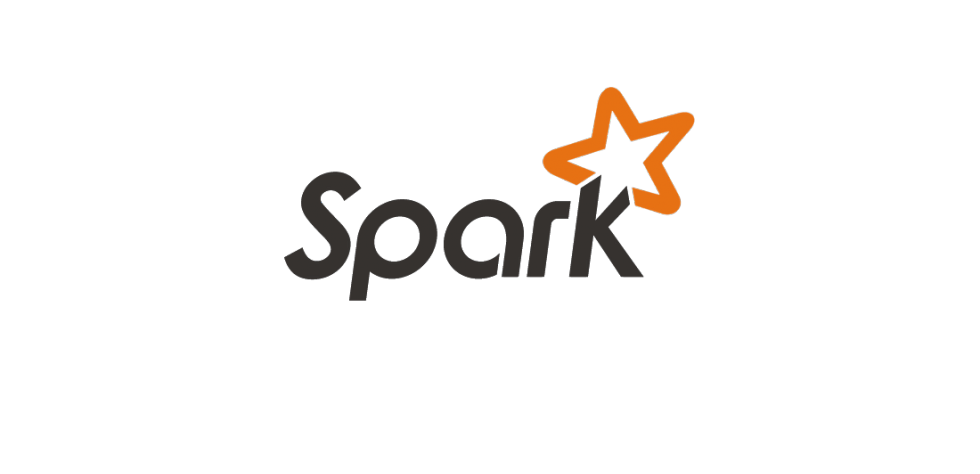 ‹#›
How other teams access our data
Looker: pre-built reports + self-serve
SQL queries directly on the data warehouse 
Outbound integrations in Salesforce, Zendesk...
Ingest it from S3
‹#›
[Speaker Notes: S3: Not all the data we produce is use only for analytics reporting: teams created features based on our data. And that's because the structure of our pipeline that I’m going to present creates a nice interface with our data at different stages of its transformation.]
WHY ETTL:
Challenges & Requirements
‹#›
Highly diverse data sources
Evolving data sources
Constant need for new sources
Ease of backfilling
Long-term persistence
Several levels of sensitivity
Reliable and robust
Challenges
‹#›
Traditional E.T. Hell  🔥
Evolving data sources = Changing the whole pipeline
Low resilience to changes in data sources
Cleaning and transformations duplicated
Parameters and functions all in one giant utils
One task fails → whole pipeline fails
Backfilling can take forever
Tasks dependencies nightmare
DataOps very complex
‹#›
[Speaker Notes: ETL =  established system where you simply pull data, do a bunch of transformation in one giant piece of code and then load the output to a data warehouse.]
E T T L
‹#›
Tiered Transform step
Datasources
Load to data warehouse
Bronze
Silver
Gold
‹#›
[Speaker Notes: What we’re doing is that we’re going to persist the data at various points of the pipeline and that’s going to allow us to tackle our challenges.]
Bronze  =  Data gathering
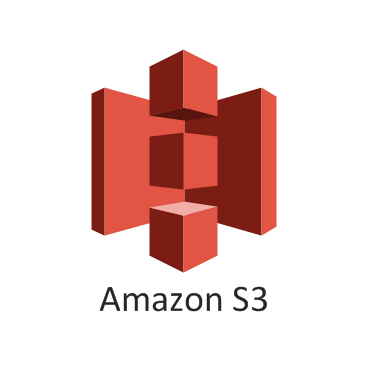 Data sources
Bronze bucket
‹#›
Bronze  =  Data gathering
Bring data from all sources into one place
Raw extract: no transformation, no renaming, no filtering
Structured data
‹#›
[Speaker Notes: We extract once and we don't care about what happens after in the source.Bronze persists the data, so we can always go back to this layer and rebackfill everything from it if something is wrong downstream.]
Bronze  =  Data gathering
customer_hourly_usage
customer_id	22
name			DatacatX
billing_plan_id 	3
creation_tstamp 	2018-01-14 10:15:34.171
hour_data		2018-10-24 15:00:00
server_count	154	
country		France
customer_hourly_usage
customer_id	22
name			DatacatX
billing_plan_id 	3
creation_tstamp 	2018-01-14 10:15:34.171
hour_data		2018-10-24 15:00:00
server_count	154	
country		France
‹#›
Silver  =  Normalization layer
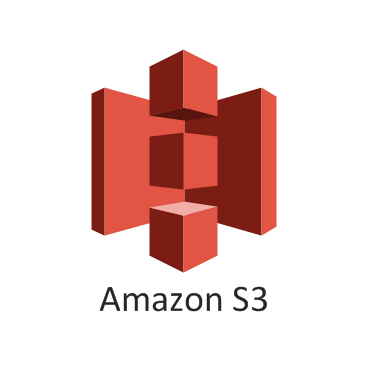 S3 Bronze bucket
Silver bucket
1:1 object mapping
‹#›
Silver  =  Normalization layer
Column selection, renaming, type casting
Schema evolutions (columns changing over time)
Shared first grooming in massive parallel: 
filters
data cleaning
row-level operations
‹#›
[Speaker Notes: In Silver can be re-used: 1 silver object is likely to be used by multiple tasks downstream]
Silver  =  Normalization layer
customer_hourly_usage
customer_id	        22			  
name		        DatacatX		  
billing_plan_id        3			              
creation_tstamp    2018-01-14 10:15:34.171   
hour_data	         2018-10-24 15:00:00	  
server_count	         154			  
country	         France
clean_customer_hourly_usage
customer_id	              22			  int
customer_name         datacatx		  string
billing_plan 	              pro		              string
creation_timestamp   2018-01-14 10:15:34     timestamp
hour	                           2018-10-24 15:00:00	  timestamp
server_count	              154			  int
‹#›
Gold  =  Analytics layer
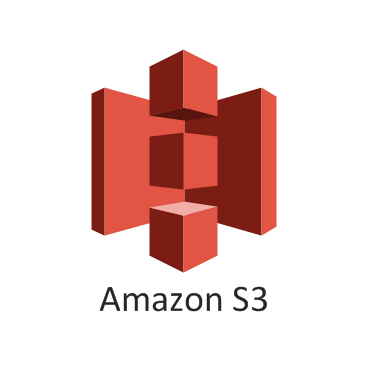 S3 Silver bucket
Gold bucket
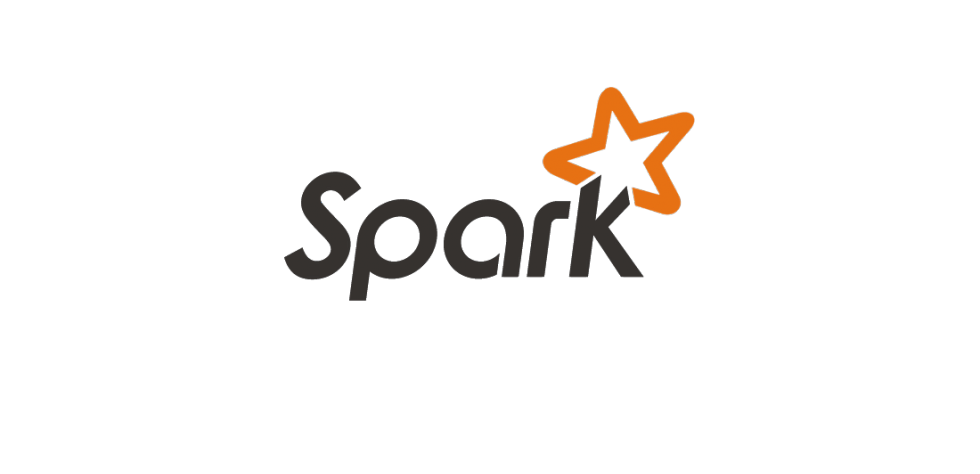 Output  =  Final objectsincluding the ones that will be loaded into the data warehouse
‹#›
Gold  =  Analytics layer
clean_customer_hourly_usage
customer_id	              22	
customer_name         datacatx
billing_plan 	              pro	
creation_timestamp   2018-01-14 10:15:34  
hour	                           2018-10-24 15:00:00
server_count	              154
fact_usage_daily
customer_id	              22			  int
customer_name         datacatx		  string
billing_plan 	              pro		              string
usage_date	              2018-10-24	                 date
is_in_trial		  false			  boolean
server_count_max	  175			  int
server_count_avg	  141.5		  float
clean_customer_trials
customer_id	             22	
date   		 	2018-01-14
is_in_trial         	false
‹#›
Load to data warehouse
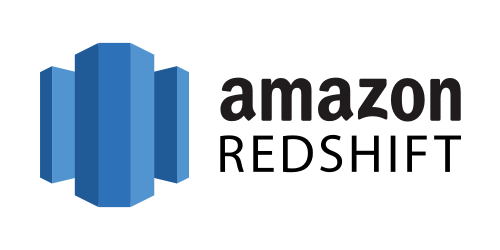 S3 Gold bucket
Different objects in Gold → Different load strategies:
Truncate & Insert: for dim / attribute tables
Insert only
Replace
Upsert
‹#›
1:1 object mapping
Complex dependencies
Datasources
Load to data warehouse
Bronze
Silver
Gold
Analytics logic
Data gathering
Normalization
‹#›
Our dependency graph
370 tasks
Up to 30 dependencies
‹#›
Our dependency graph
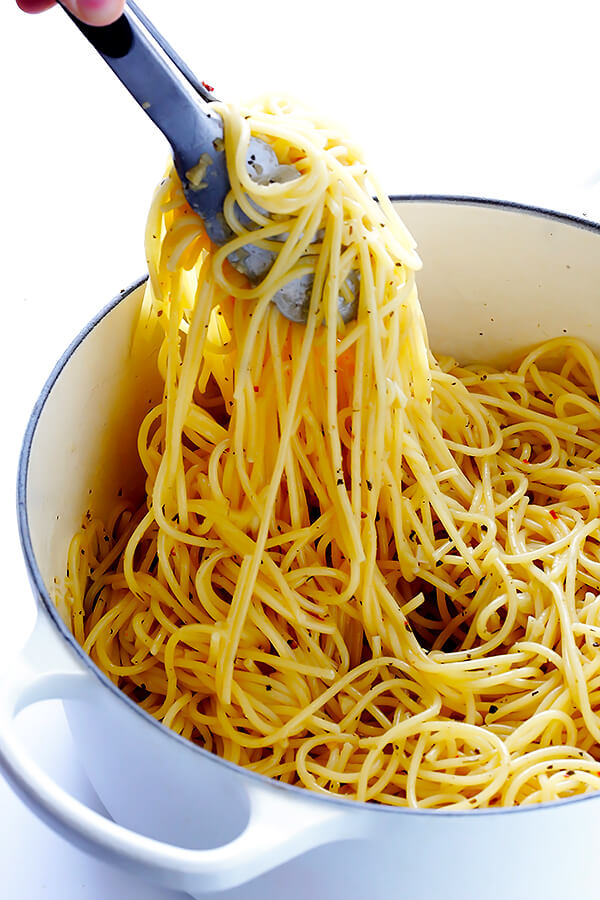 ‹#›
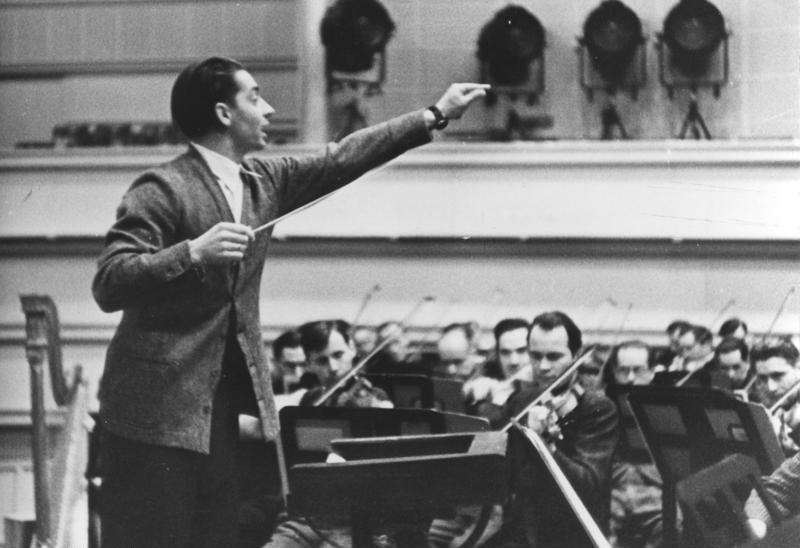 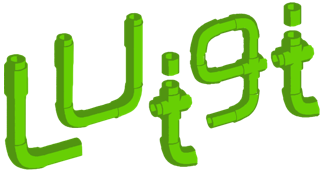 The orchestra maestro
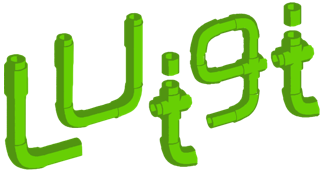 Holds logic between the tasks 
and chains them together 
based on a dependency graph
‹#›
[Speaker Notes: Open source project originally created at Spotify.]
import luigi

class MyTask(luigi.Task):

    param = luigi.Parameter(default=42)

    def requires(self):
        return OtherTask(self.param)

    def run(self):
        f = self.output().open('w')
        print >>f, "hello world"
        f.close()

    def output(self):
        return luigi.S3Target('s3://bucket/folder/file-%s.csv' % self.param)

if __name__ == '__main__':
    luigi.run()
Parameters
Not powerful enough for us
Which other tasks it depends on
Task logic
Where it writes the output
‹#›
same day
Bronze
pageviews
today
same day
most recent
Bronze
user_infos
fact_pageview
3-day window
same day
Bronze
usage_rollup
today
page_categories
same day
Bronze
pages_attributes
whole history
‹#›
Our extended framework: Abstraction
1 data source  =  1 base class

Inputs are parameters
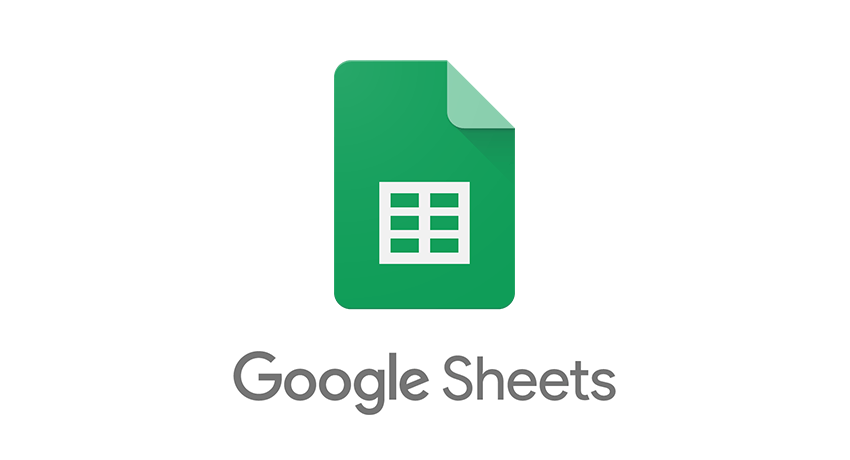 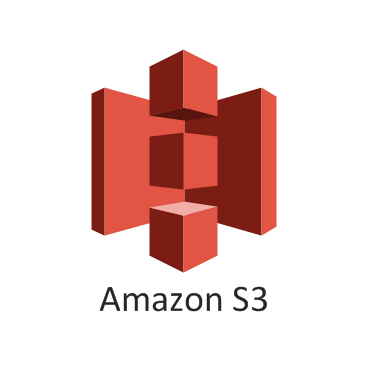 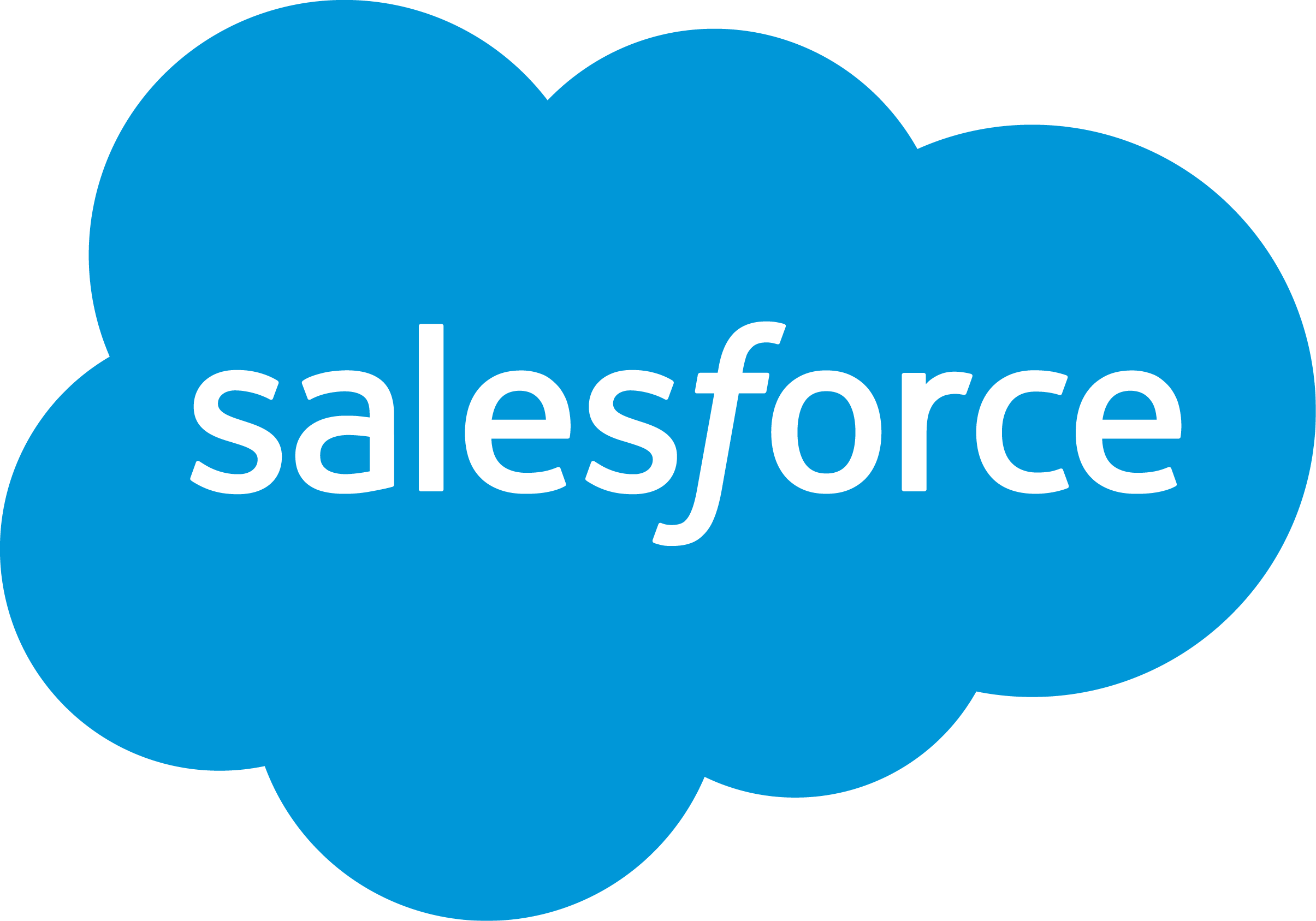 ‹#›
[Speaker Notes: We developed libraries with parameters and functions specific to each tier that we simply have to extend.]
Dev process
Silver
versioned
S3 folders
Gold
versioned
S3 folders
Redshift
versioned
tables
Bronze
jm
meghan
aaron
jm
meghan
aaron
jm
meghan
aaron
‹#›
HOW ETTL solves our challenges
‹#›
Highly diverse data sources
Evolving data sources
Constant need for new sources
Ease of backfilling
Long-term persistence
Several levels of sensitivity
Reliable and robust
Challenges
accepted
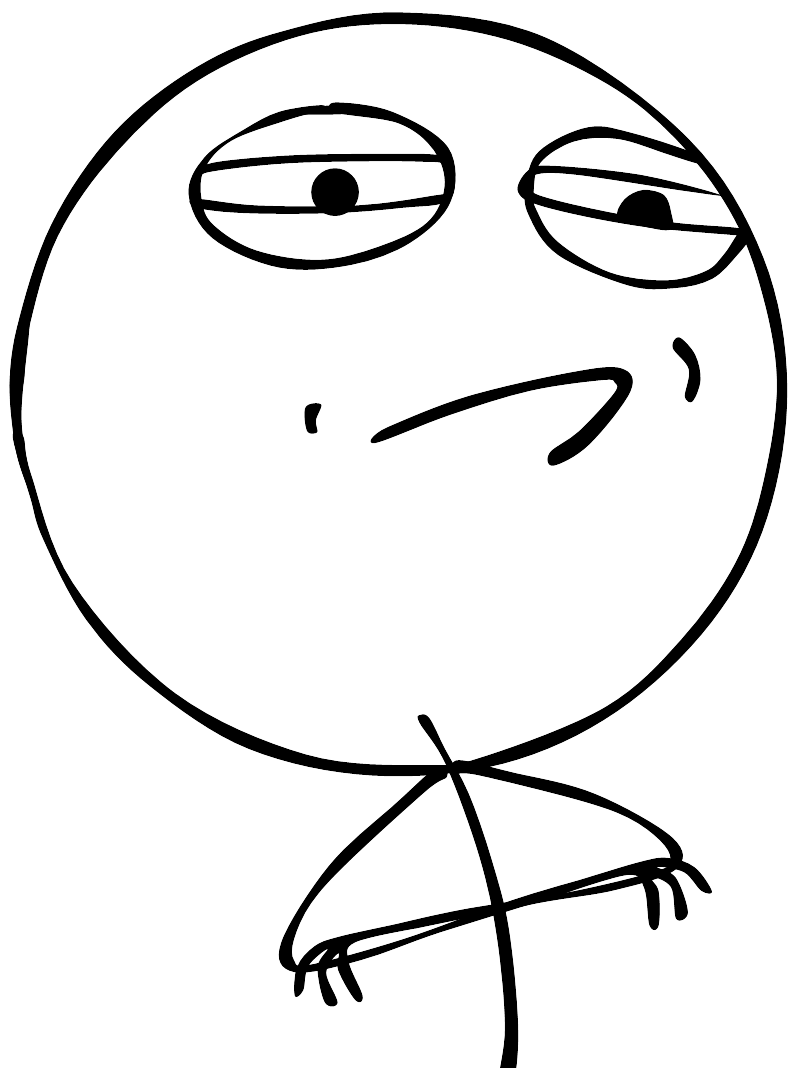 ‹#›
One base task per data source in Bronze
Objects are separated until Silver
But they end up in the same form in Silver
Column evolution is taken care of in Silver
‹#›
Highly diverse data sources
Evolving data sources
Constant need for new sources
Ease of backfilling
Long-term persistence
Several levels of sensitivity
Reliable and robust
Challenges
accepted
‹#›
[Speaker Notes: Oops. there is a bug  →  Backfill everything for the past few months. In the meantimes, people need the data!]
Tiers  ~  Checkpoints
Logic is wrong or we have to tweak our objects?
We only need to backfill from the tier that was impacted by the change
‹#›
Adding new columns
Bronze
Silver
Gold
‹#›
Tweaking business logic
Bronze
Silver
Gold
‹#›
Highly diverse data sources
Evolving data sources
Constant need for new sources
Ease of backfilling
Long-term persistence
Several levels of sensitivity
Reliable and robust
Challenges
accepted
‹#›
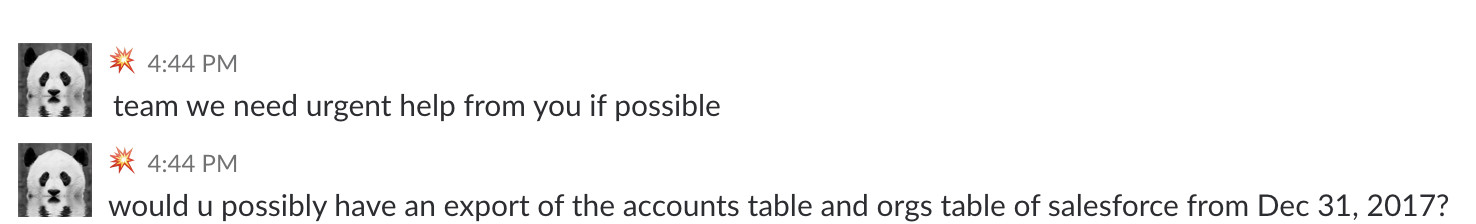 ‹#›
[Speaker Notes: WE DIDN'T have a way to go back in time on SF data before.]
Data change in the source?
We have the whole history in Bronze and Silver
→  We can investigate historical state of the data at any point in time
=
Datasources
Bronze
‹#›
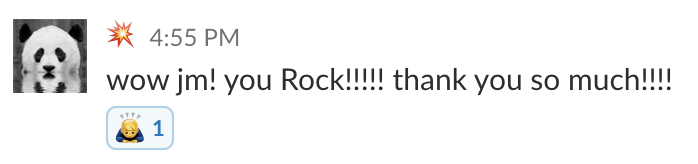 ETTL rocks!
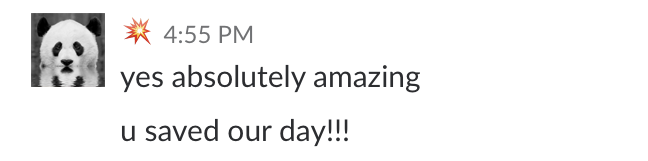 ‹#›
Safeguards on crucial parts:
We can easily rebuild everything from Bronze
Yes Bronze has backups
Data warehouse tables also have backups when relevant
‹#›
[Speaker Notes: S3 is not always perfectly reliable → backups for Bronze]
Highly diverse data sources
Evolving data sources
Constant need for new sources
Ease of backfilling
Long-term persistence
Several levels of sensitivity
Reliable and robust
Challenges
accepted
‹#›
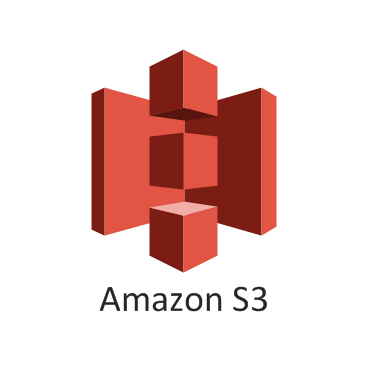 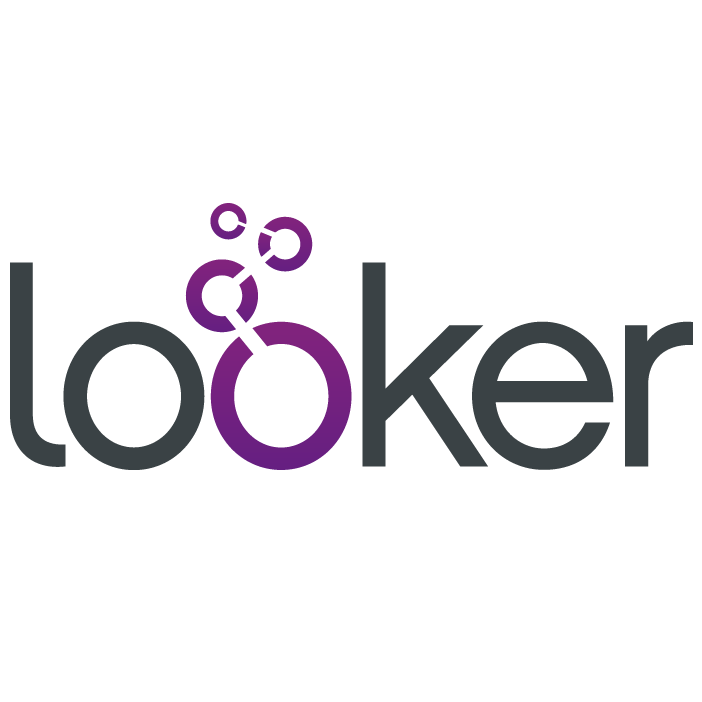 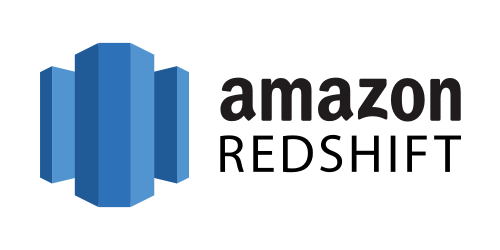 Different 
buckets & roles (IAM)
Different 
schemas
Different 
connections & permissions
‹#›
Highly diverse data sources
Evolving data sources
Constant need for new sources
Ease of backfilling
Long-term persistence
Several levels of sensitivity
Reliable and robust
Challenges
accepted
‹#›
Monitoring & Alerting
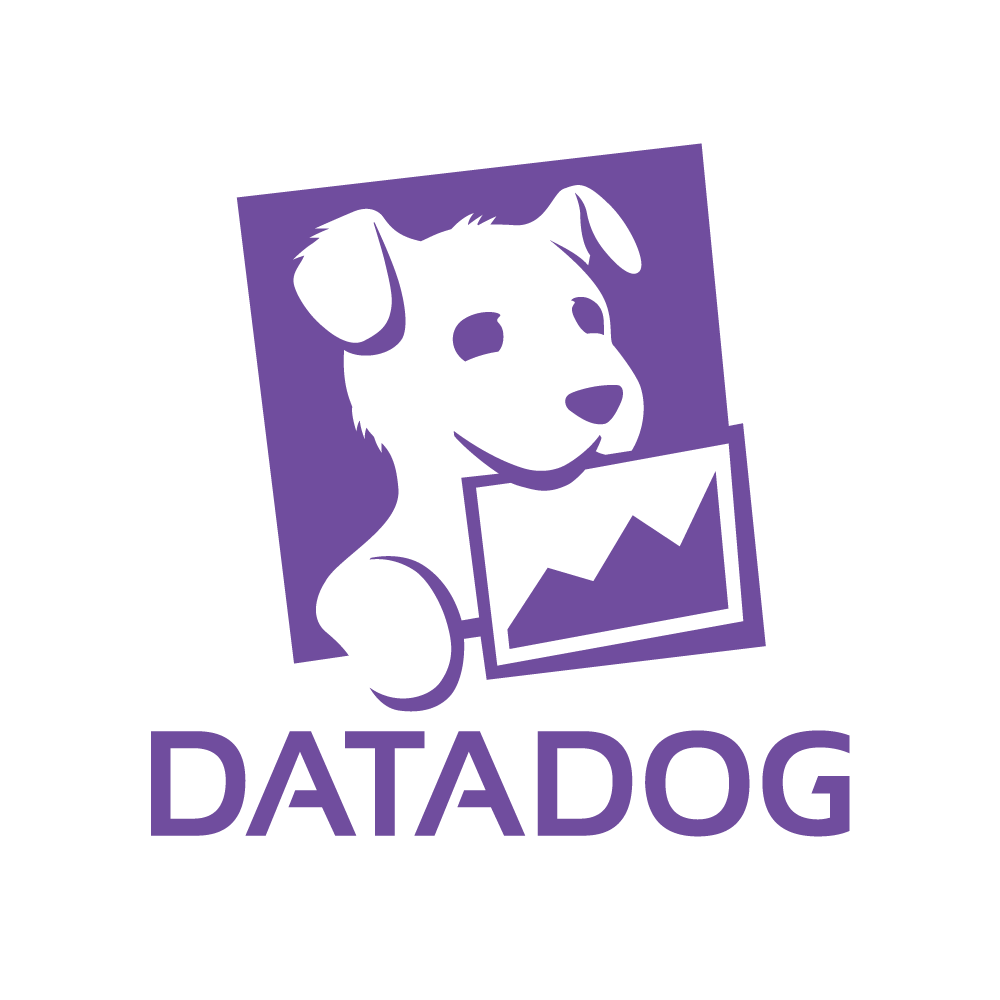 ‹#›
Monitoring: data should be fresh
Alerts on Pipeline failures
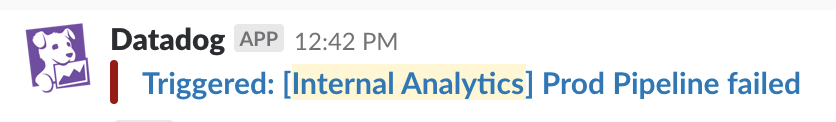 ‹#›
Monitoring: data should be fresh
+  Preventive alerts: 
   Missing or improperly formatted data in source extracts
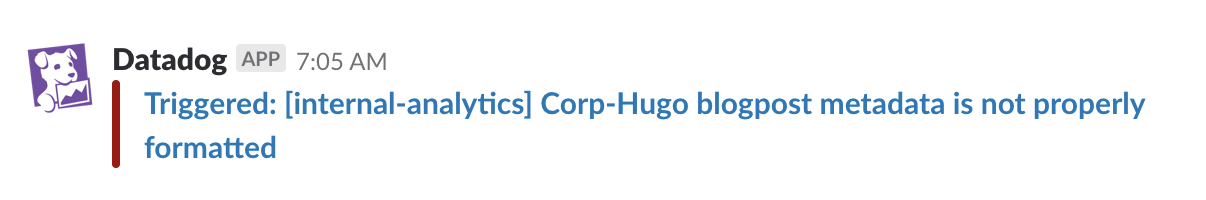 ‹#›
[Speaker Notes: We want the pipeline to fail only when it’s worth it.]
Monitoring: data should be fresh
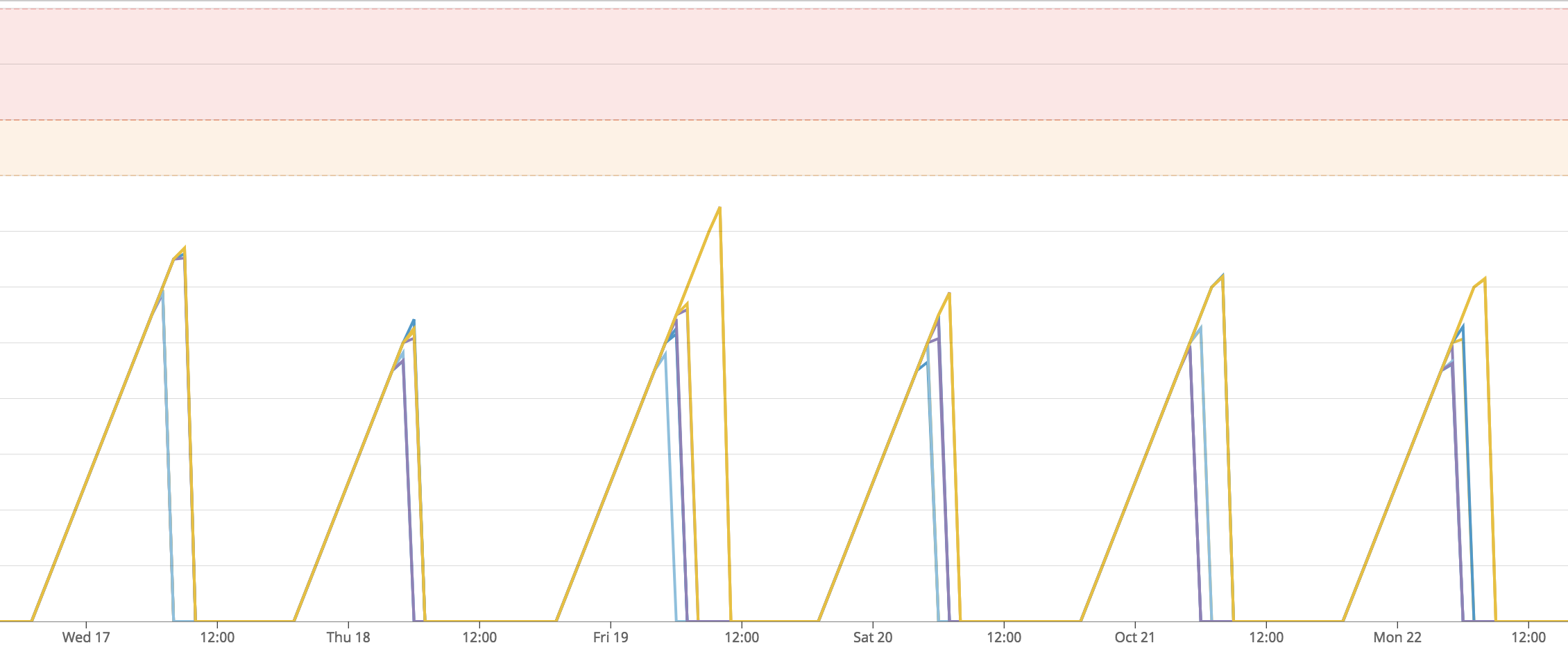 Data latency
Age of the data (hours)
‹#›
Monitoring: data should be accessible
Infrastructure monitoring: Redshift & Looker
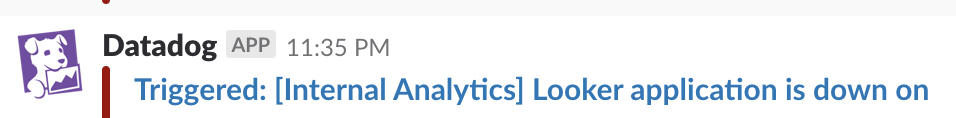 ‹#›
Monitoring: data should be accessible
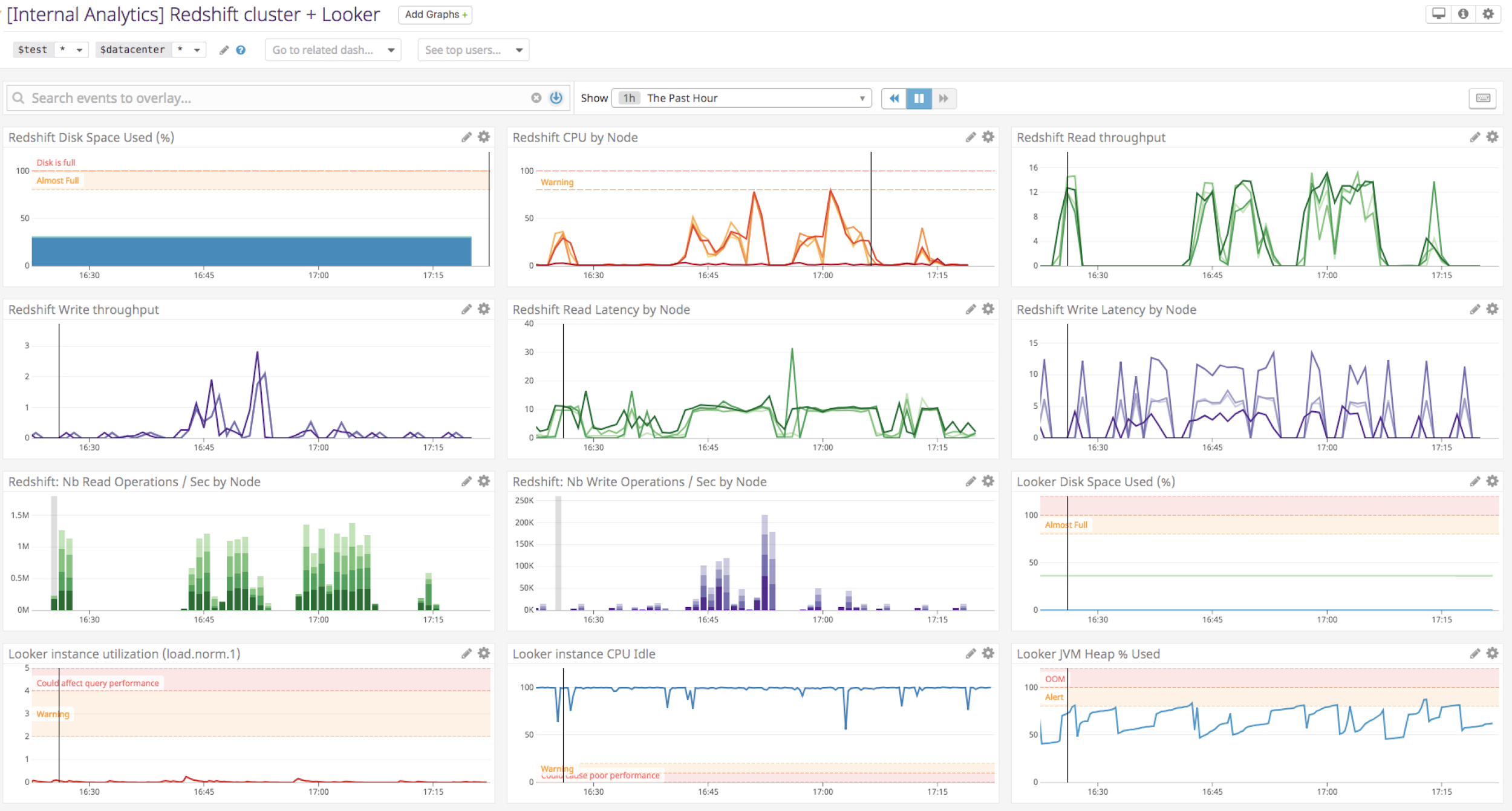 ‹#›
Monitoring: data query is performant
Monitor:
Redshift queries performance
Redshift Workload Management (WLM) 
Looker dashboard load
→  Datadog custom metrics
‹#›
Monitoring: data query is performant
Query execution time SLI
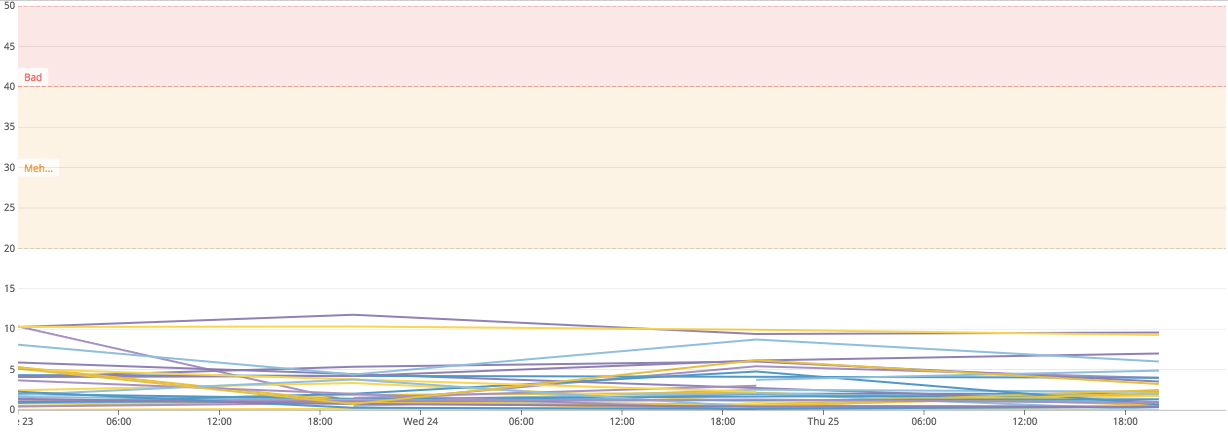 ‹#›
Monitoring: data should be accurate
We monitor not only our stack,but also the data itself
‹#›
Monitoring: data should be accurate
Monitor rows inserted into the final data warehouse → Anomaly Detection
‹#›
Anomaly Detection
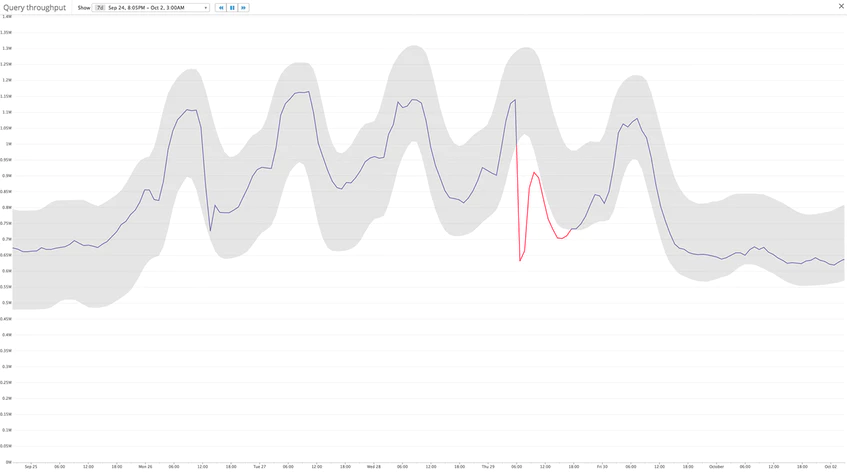 Takes into account seasonalities
fact_pageviews
‹#›
Takes into account trends
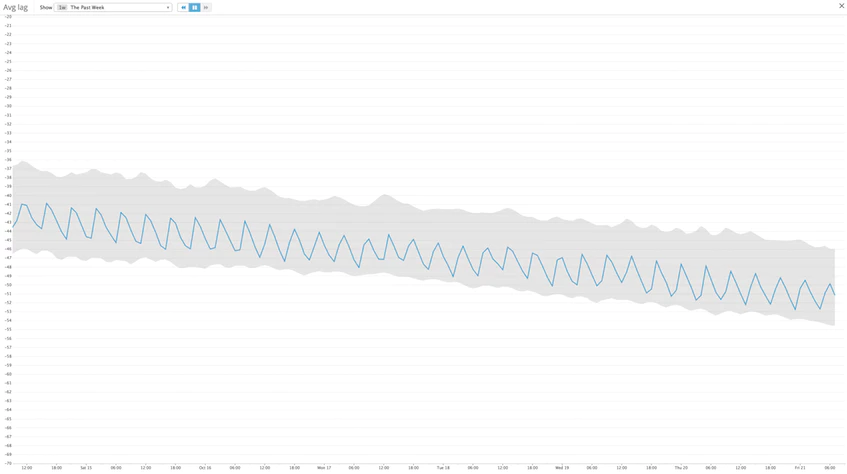 ‹#›
Monitoring: data should be accurate
Spot missing dates
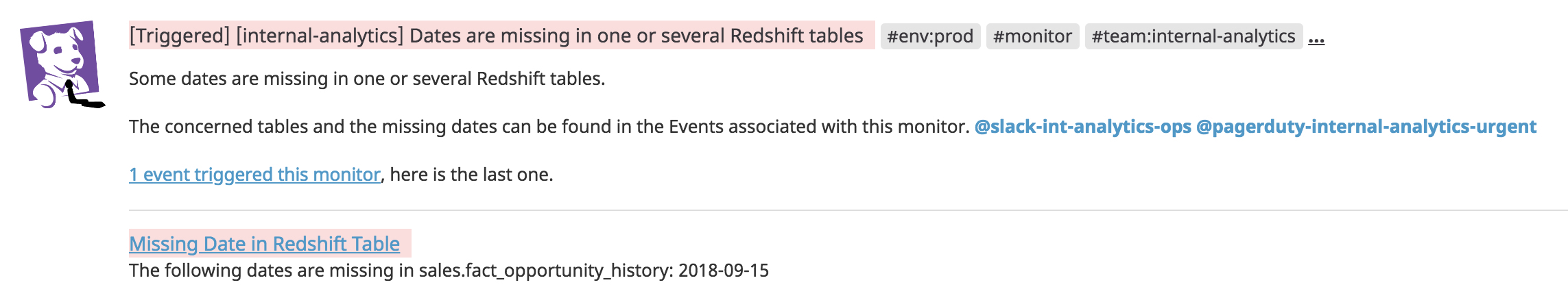 ‹#›
Monitoring: data should be accurate
Spot duplicates in Gold + in data warehouse tables
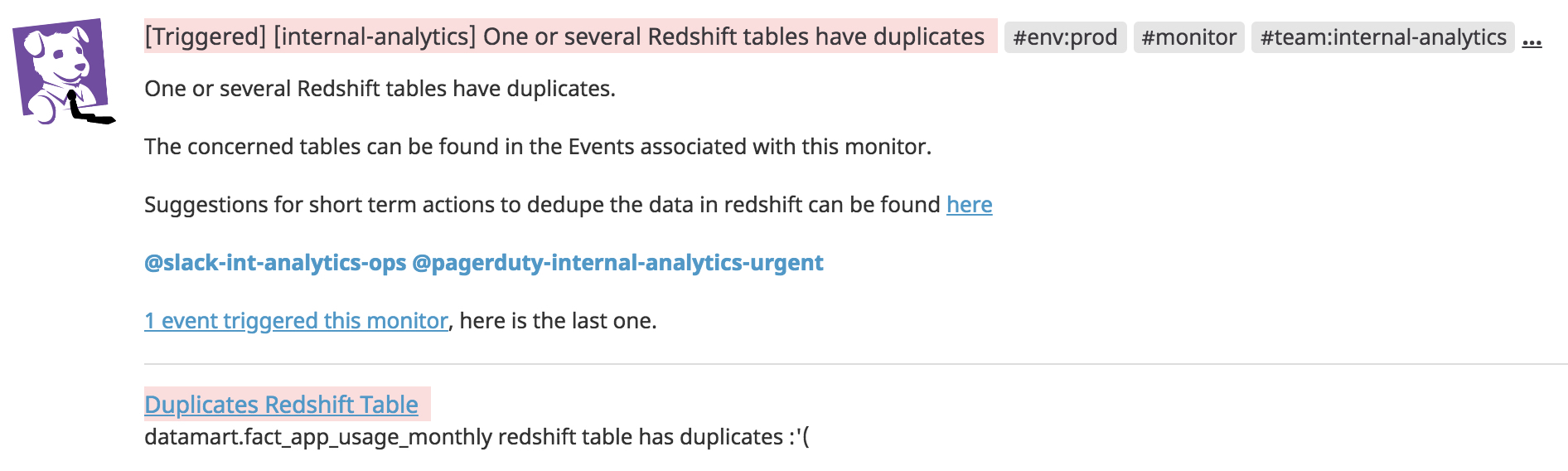 ‹#›
The power of Tags
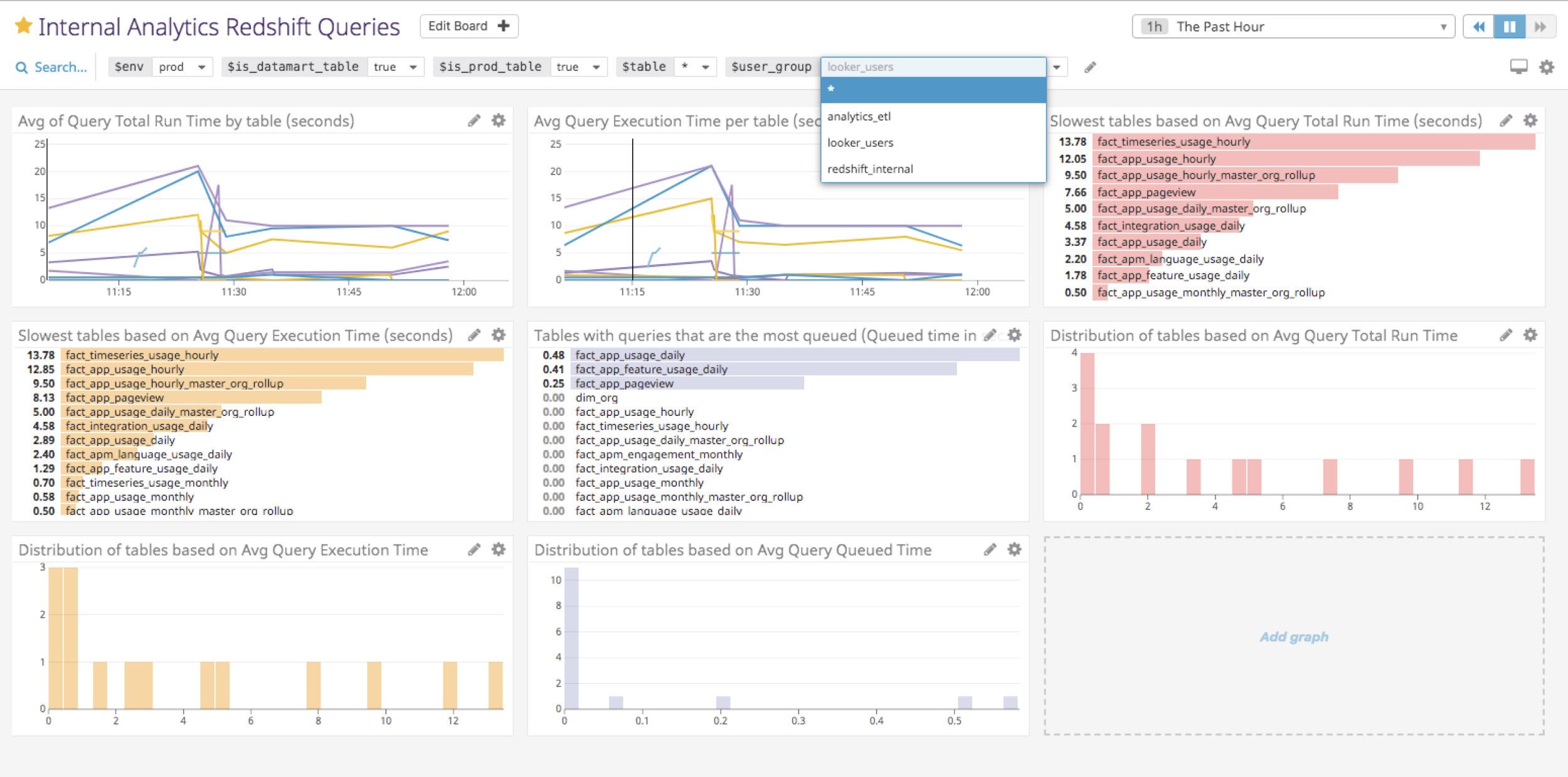 ‹#›
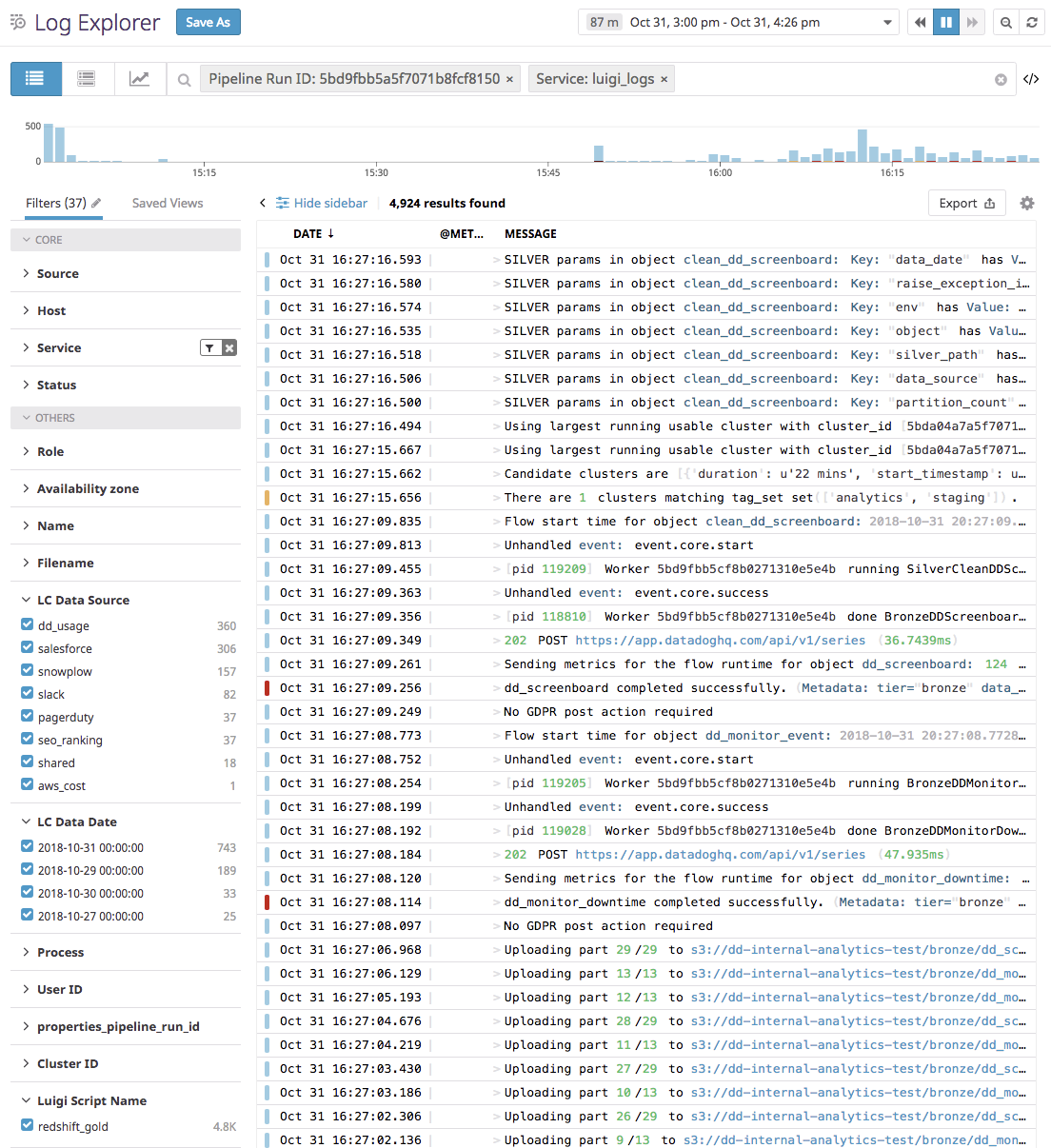 Logs + Tags
Logs + Tags
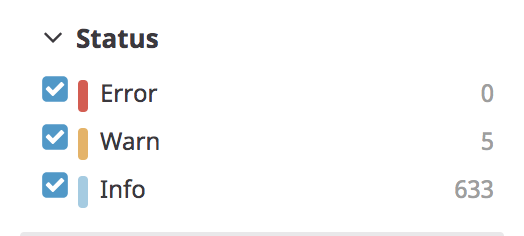 ‹#›
Logs + Tags
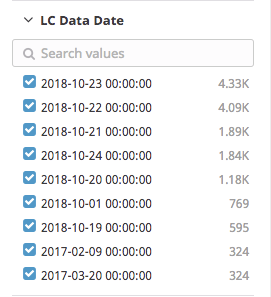 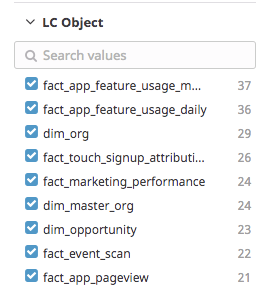 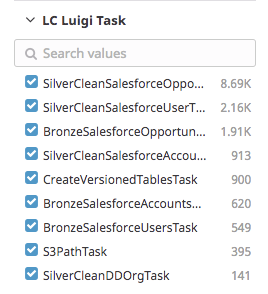 ‹#›
Logs + Tags
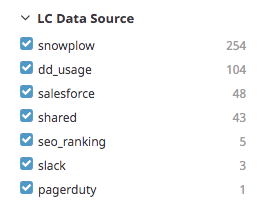 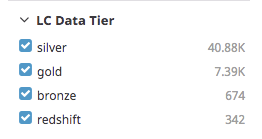 ‹#›
Conclusion
Datasources
Load to data warehouse
Bronze
Silver
Gold
Monitoring
‹#›
We’re hiring!
Join us in building a first-class Analytics Data Pipeline
datadoghq.com/careers
Swing by our booth
‹#›
Thank you!

Questions?
jm@datadoghq.com
‹#›